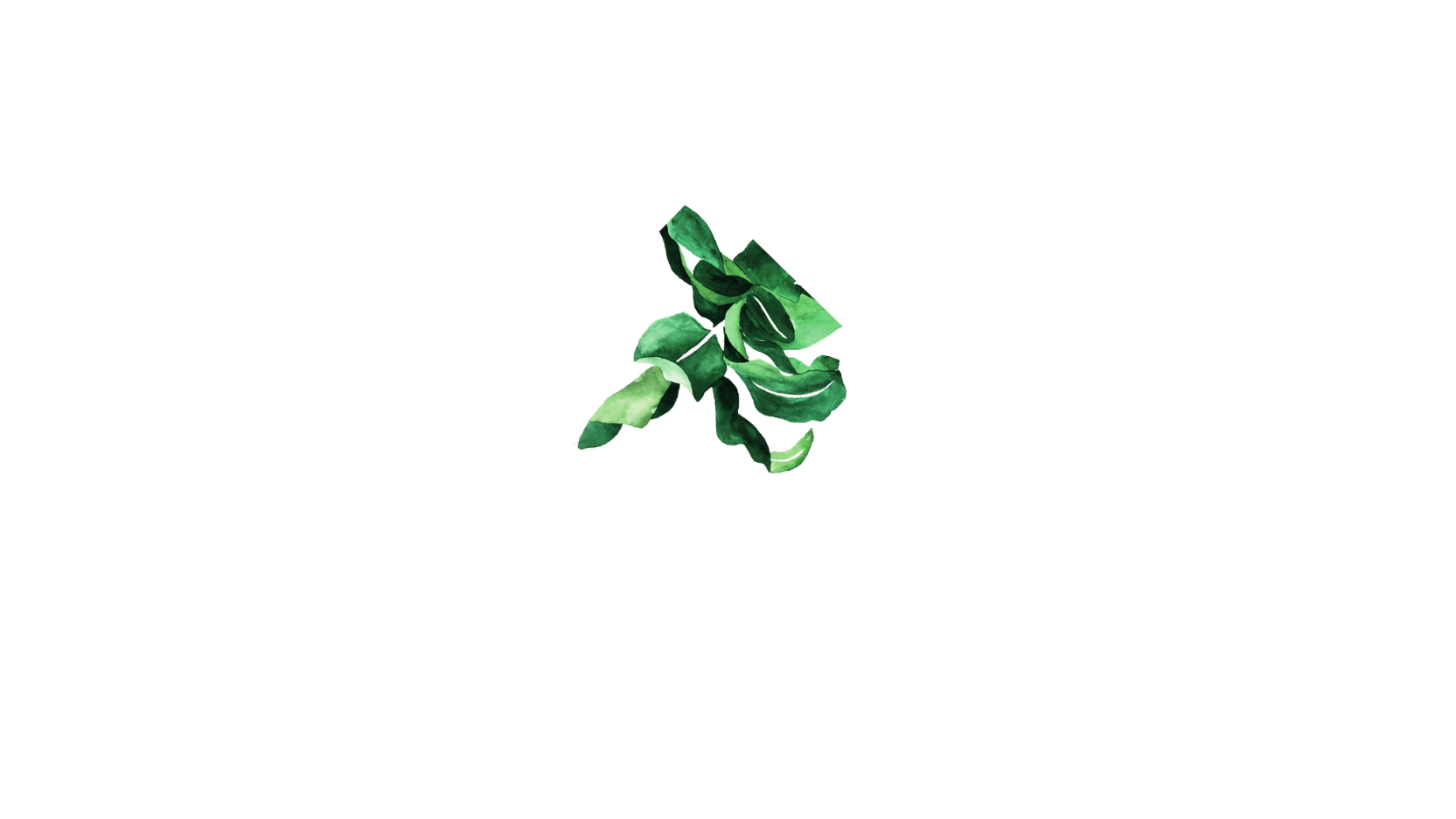 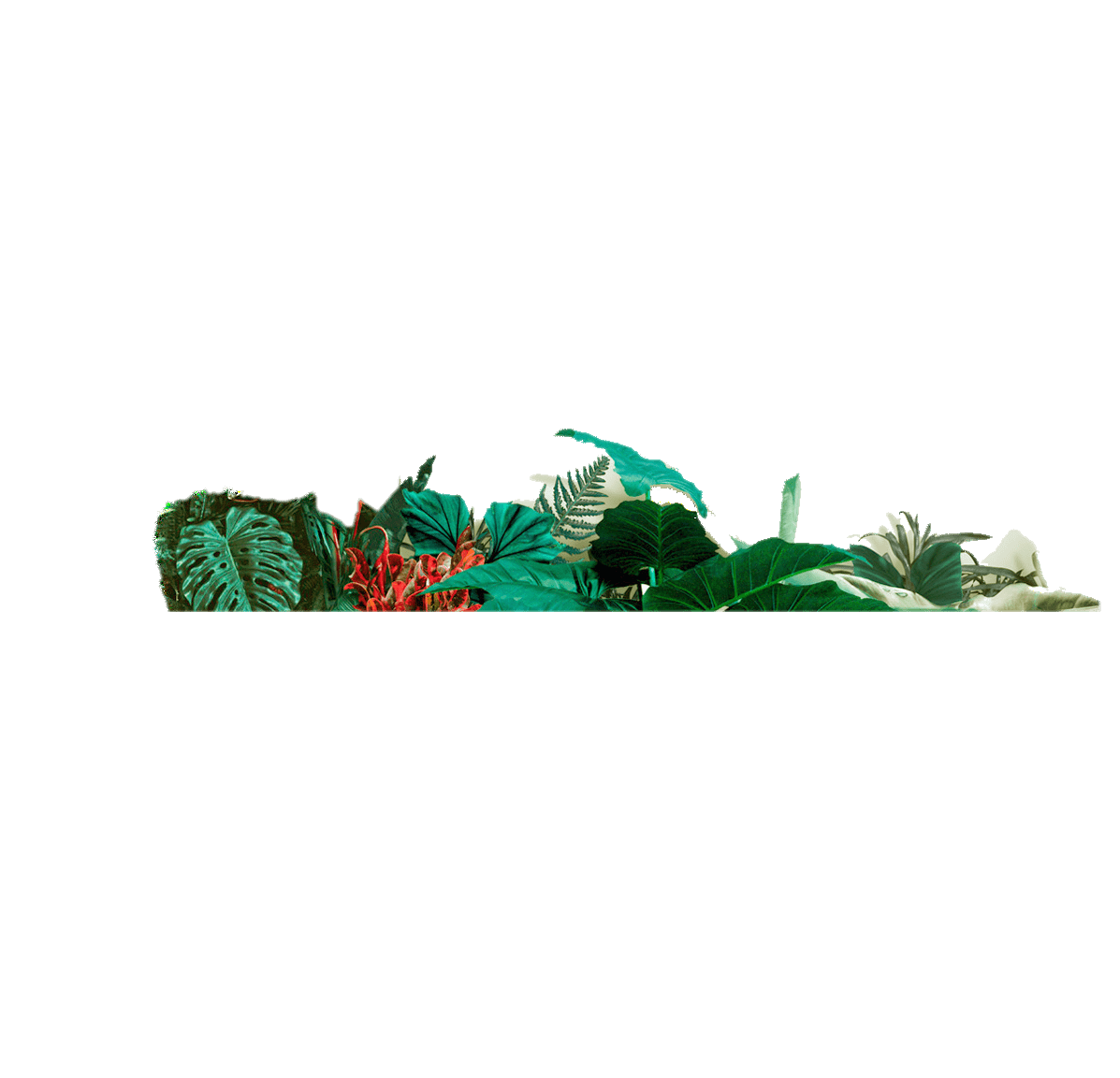 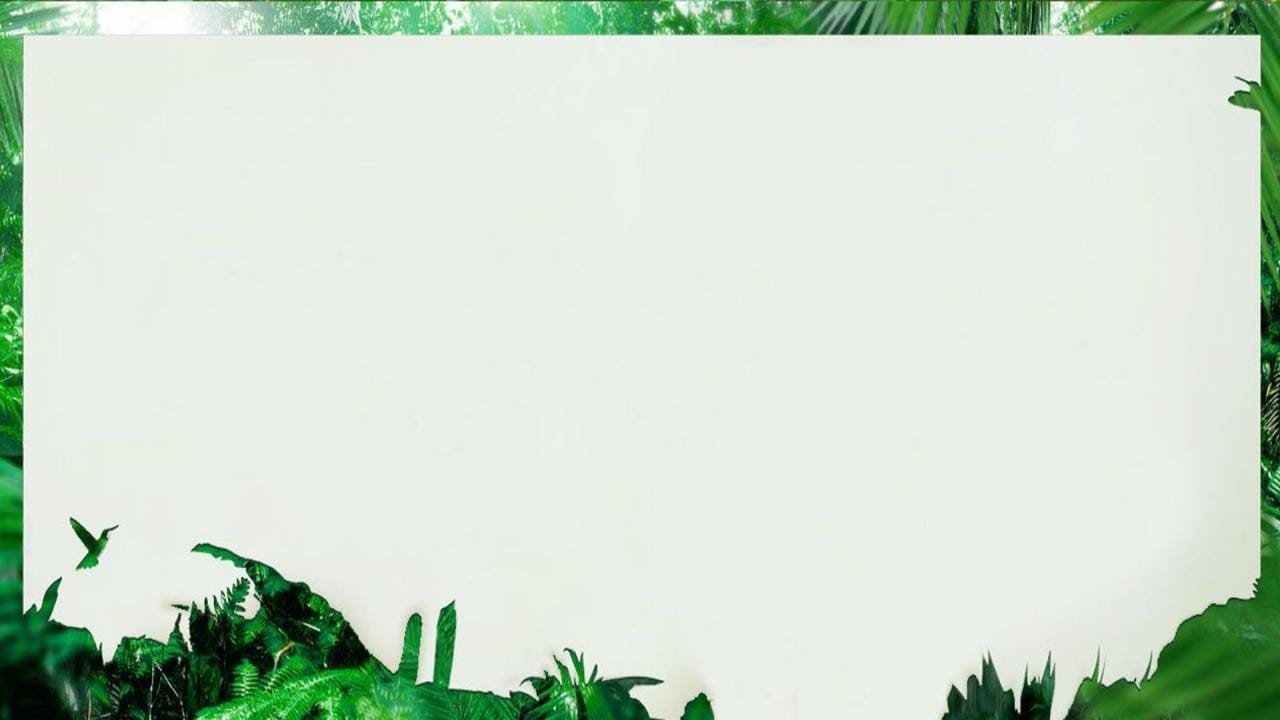 LOGO
Free 
PPT templates
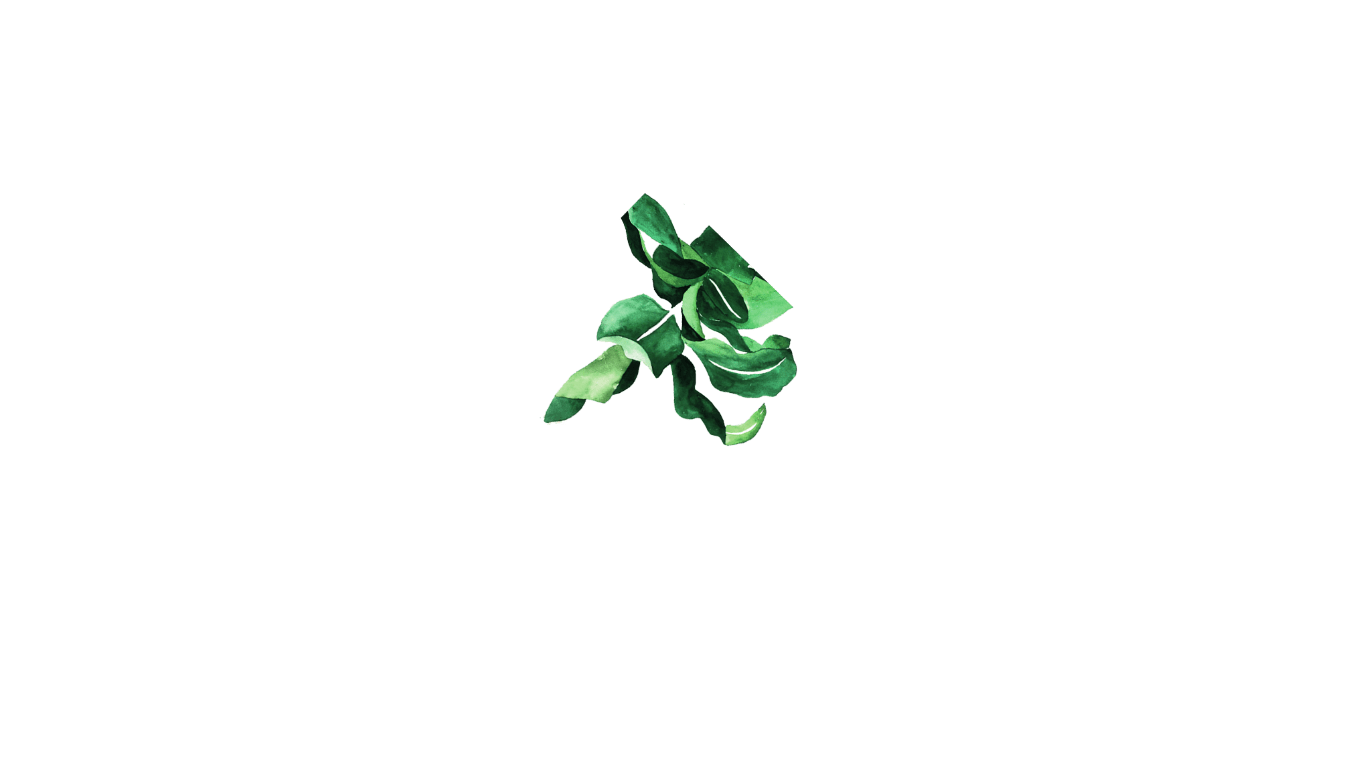 Insert the Subtitle of Your Presentation
https://www.jpppt.com
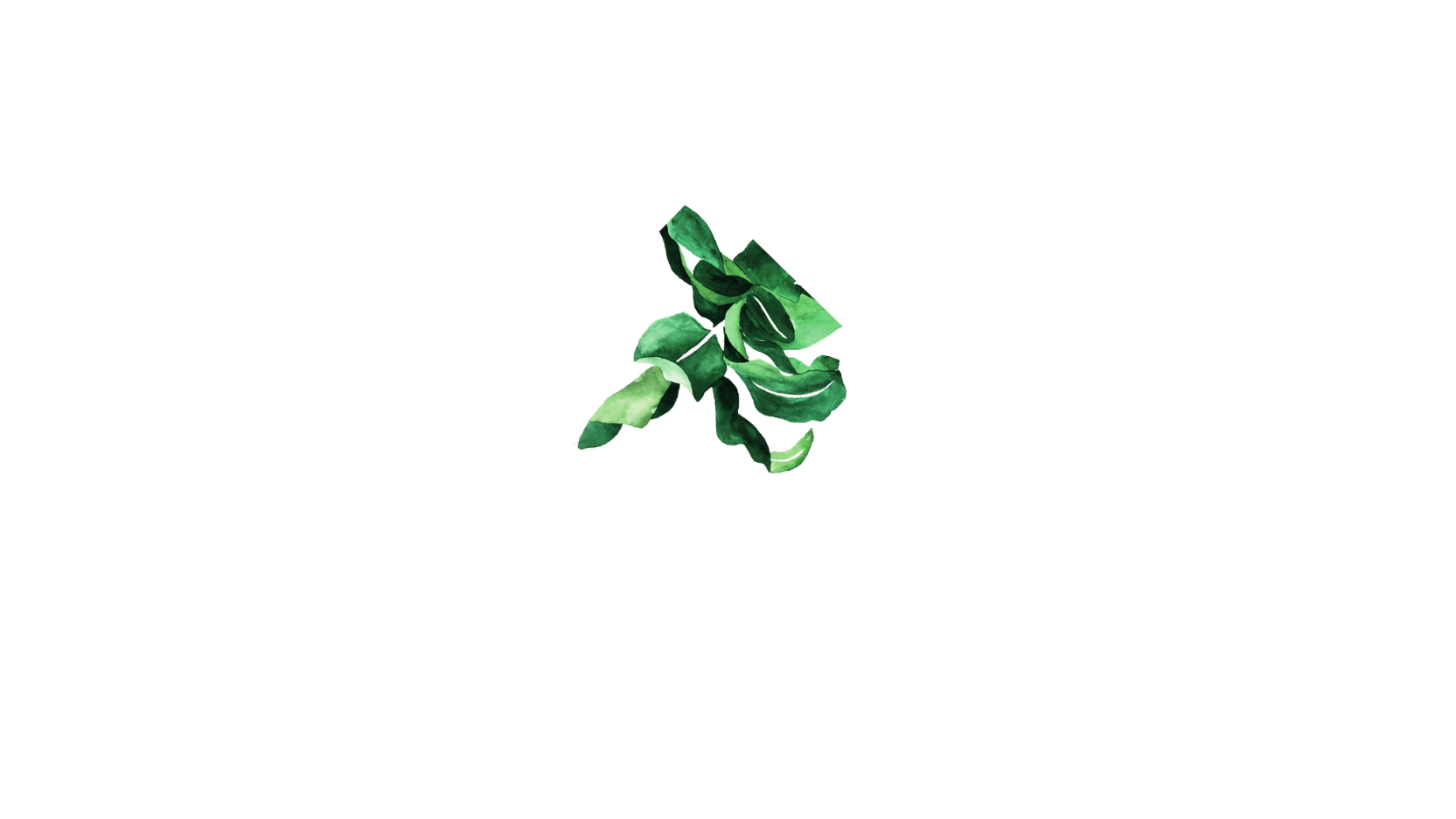 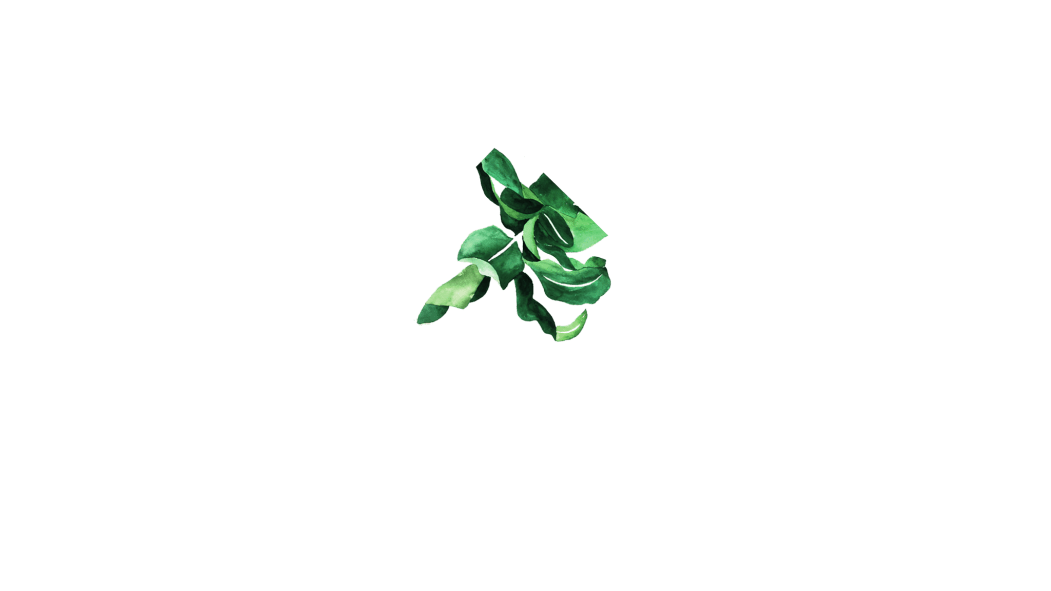 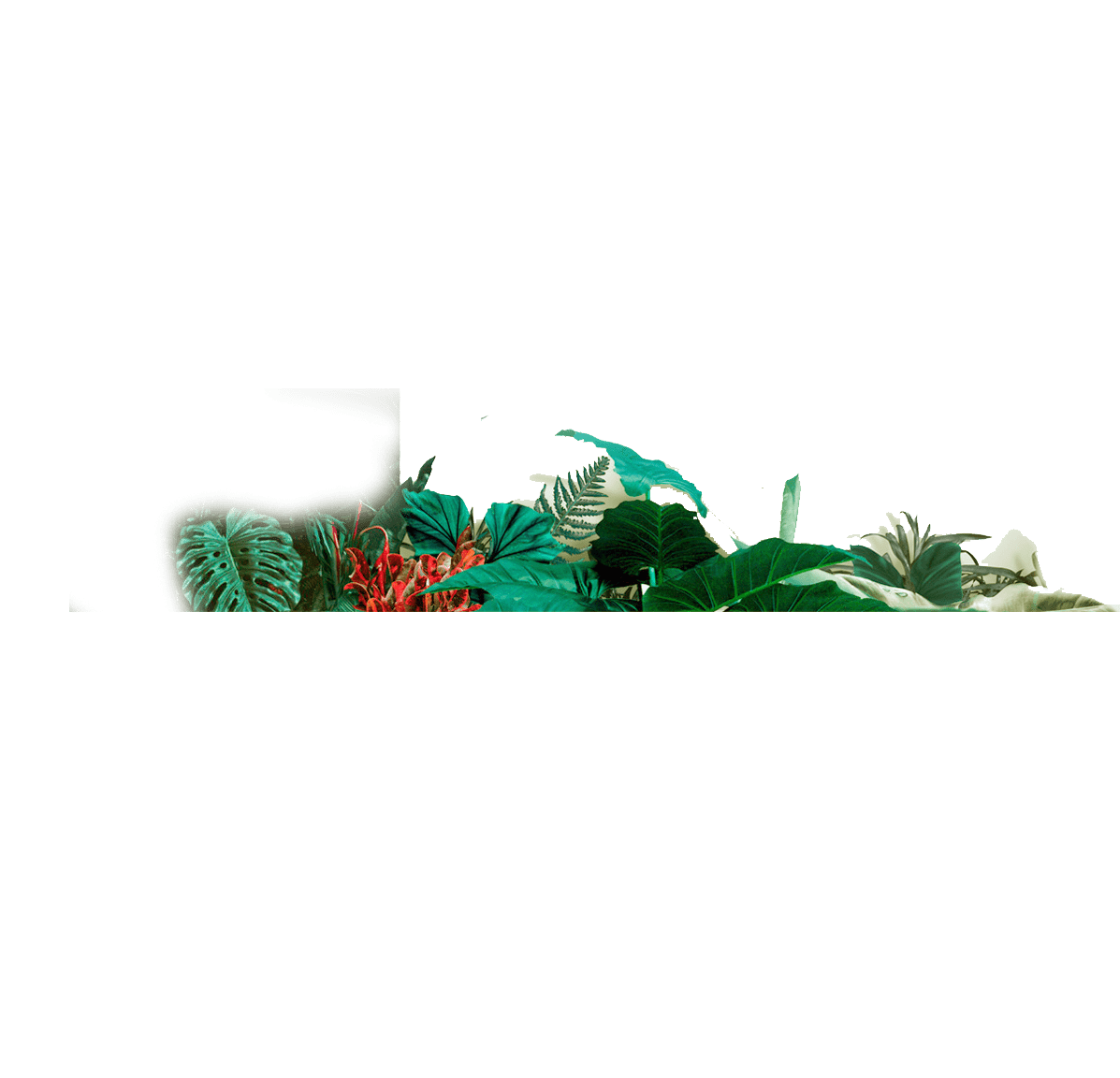 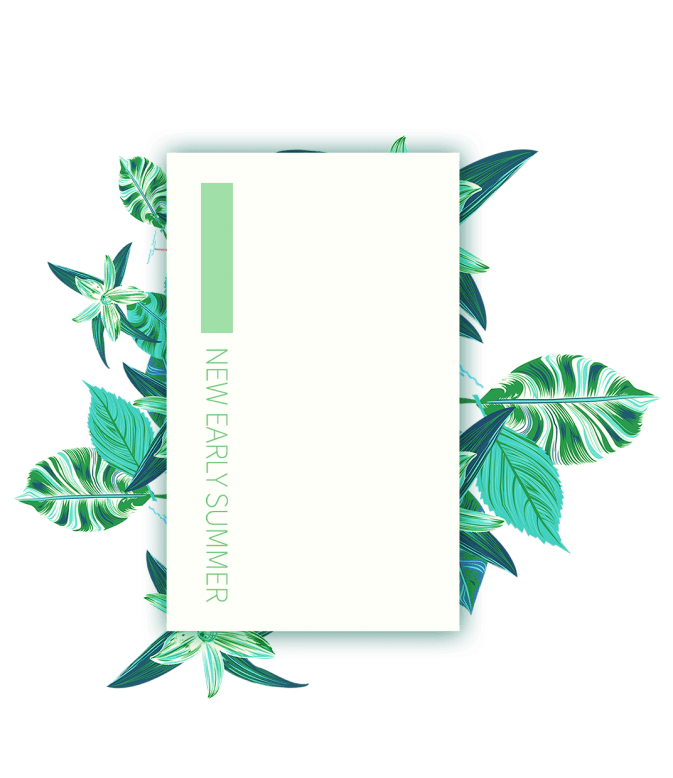 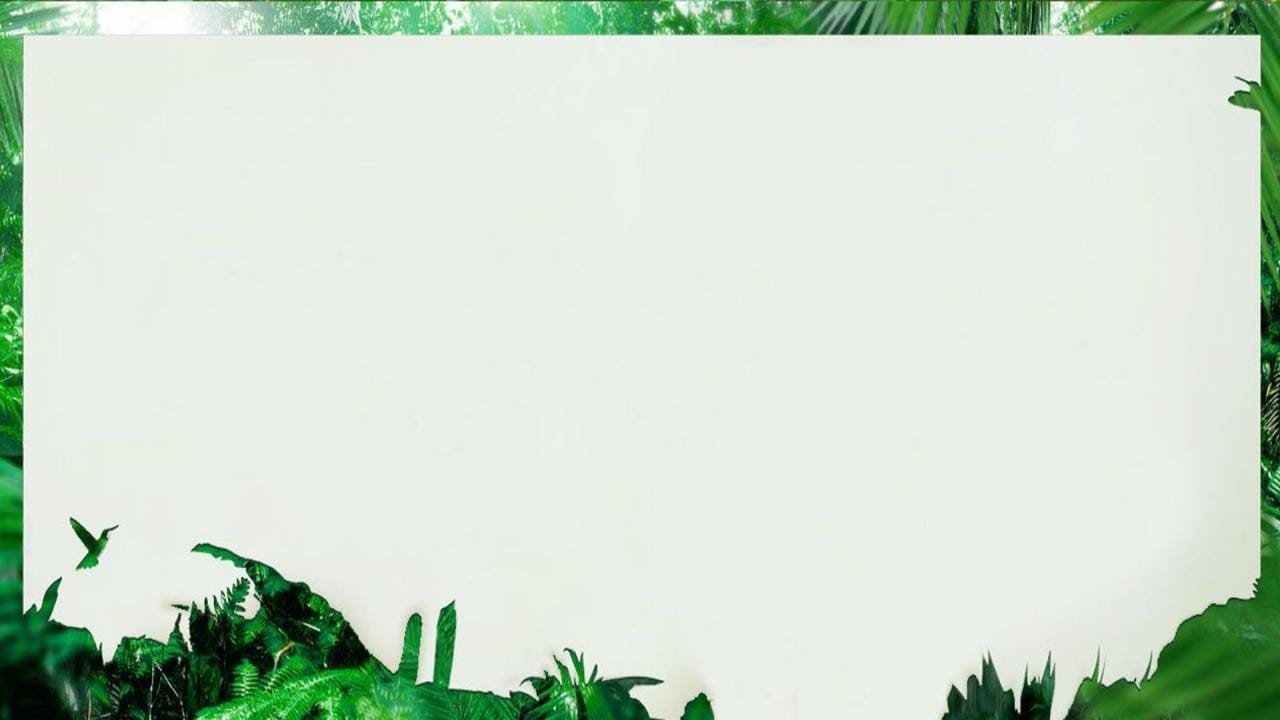 Contents
PART THREE
PART ONE
Keywords
Keywords
PART FOUR
PART TWO
Keywords
Keywords
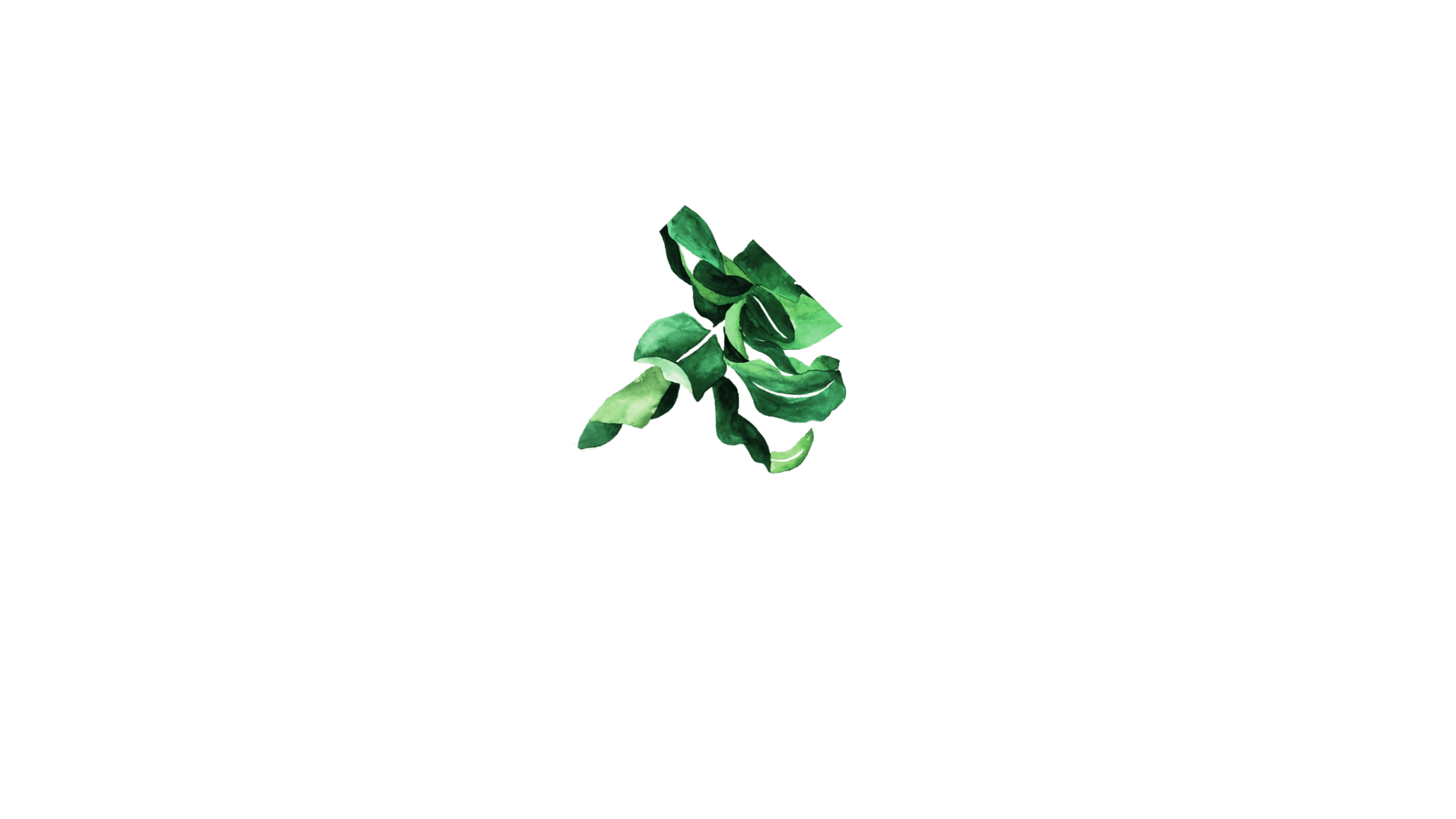 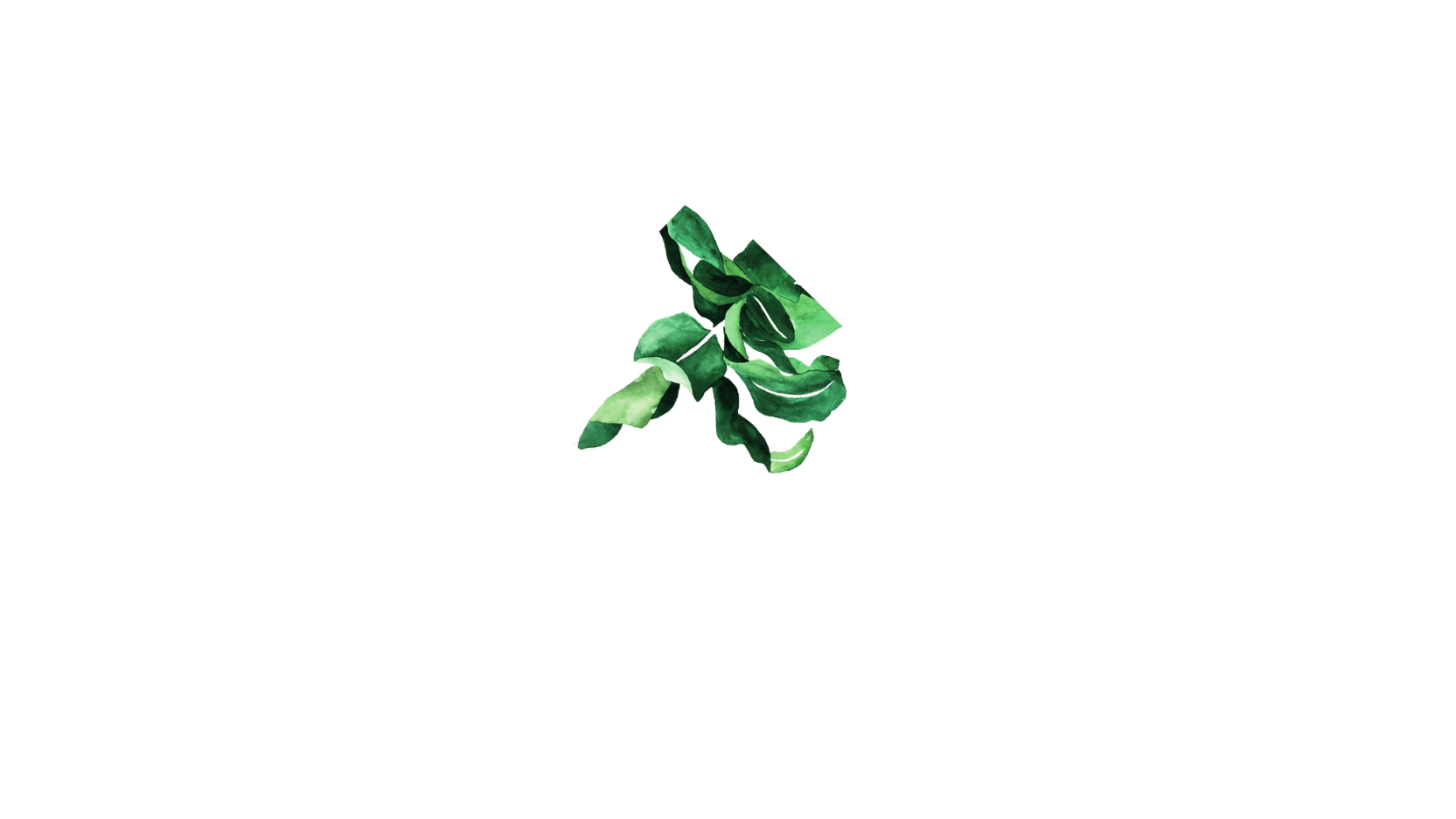 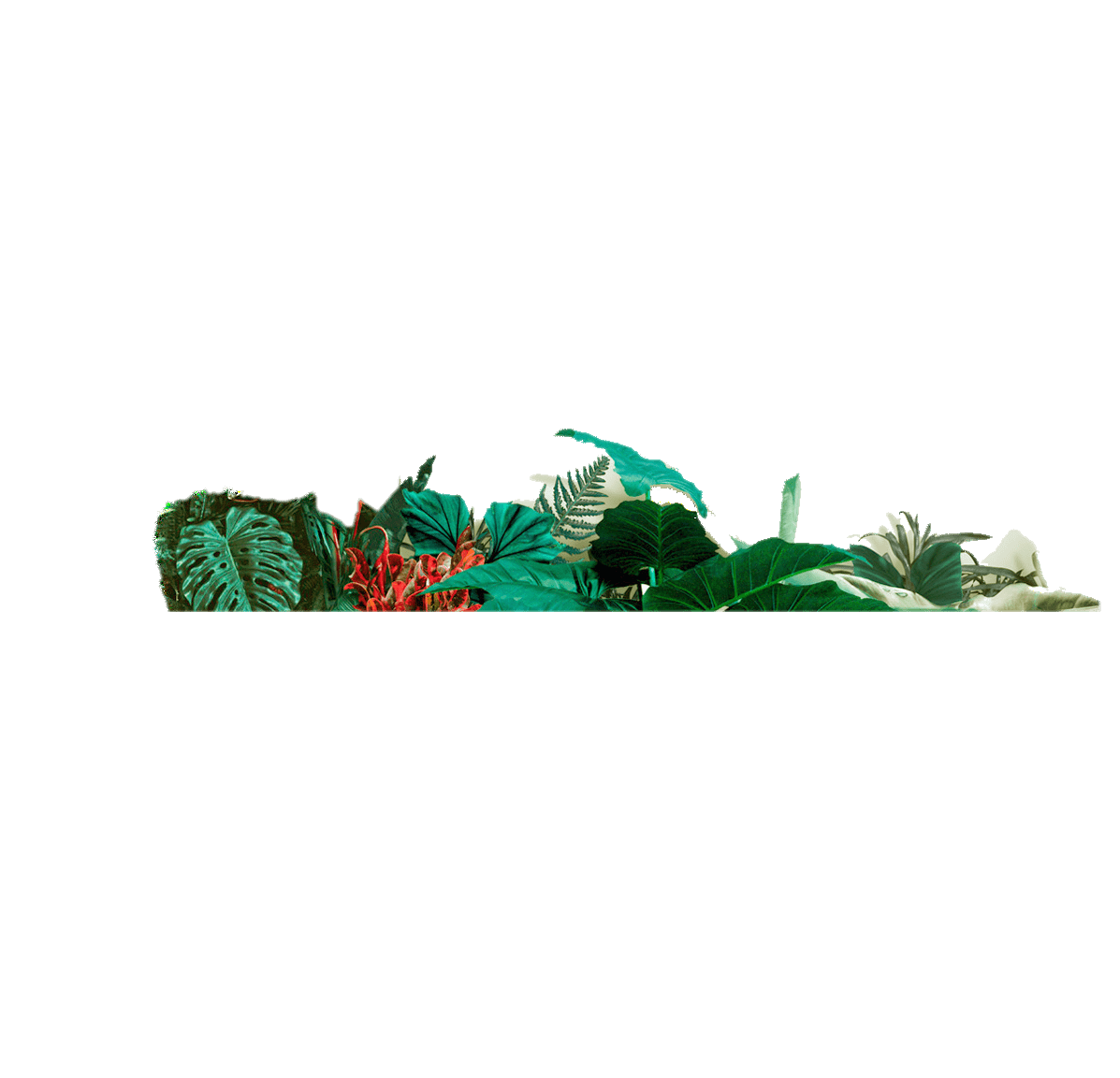 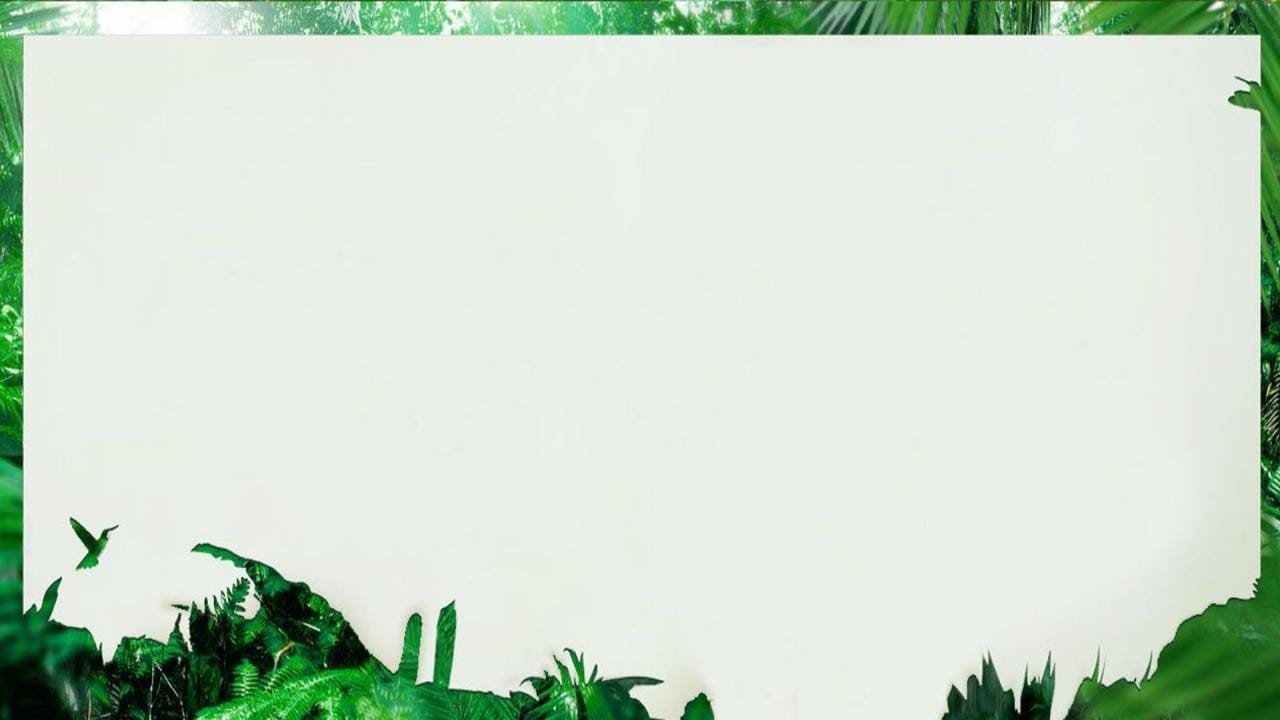 The first part
PART ONE
You can add your content here. A brief introduction to what tend to be in your report.
The title text
IF THE DAY IS DONE
Whose sack of provisions is empty before the voyage is ended 
Whose garment is torn and dust-laden
Whose sack of provisions is empty before the voyage is ended 
Whose garment is torn and dust-laden
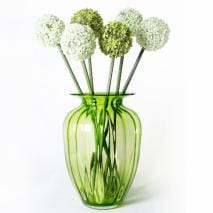 Enter or paste text content here, the language should be simple, the font should be beautiful.
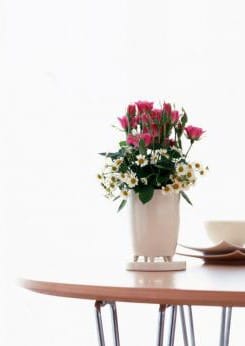 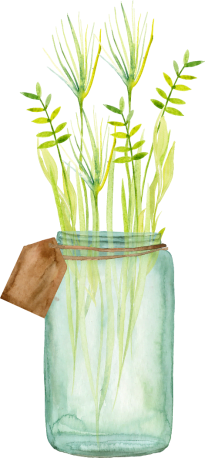 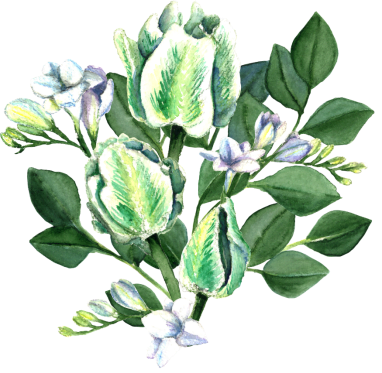 The title text
Enter or paste text content here, the language should be simple, the font should be beautiful.
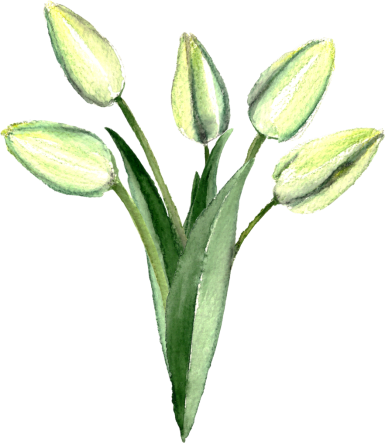 The title text
Enter or paste text content here, the language should be simple, the font should be beautiful.
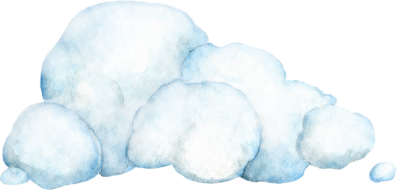 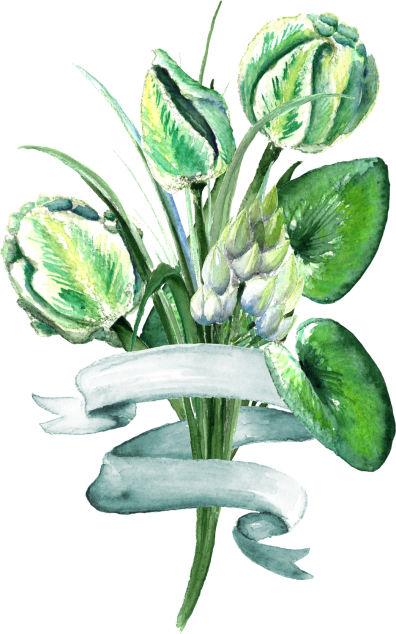 The title text
Enter or paste text content here, the language should be simple, the font should be beautiful.
Enter or paste text content here, the language should be simple, the font should be beautiful.
Enter or paste text content here, the language should be simple, the font should be beautiful.
Enter or paste text content here, the language should be simple, the font should be beautiful.
Enter or paste text content here, the language should be simple, the font should be beautiful.
Enter or paste text content here, the language should be simple, the font should be beautiful.
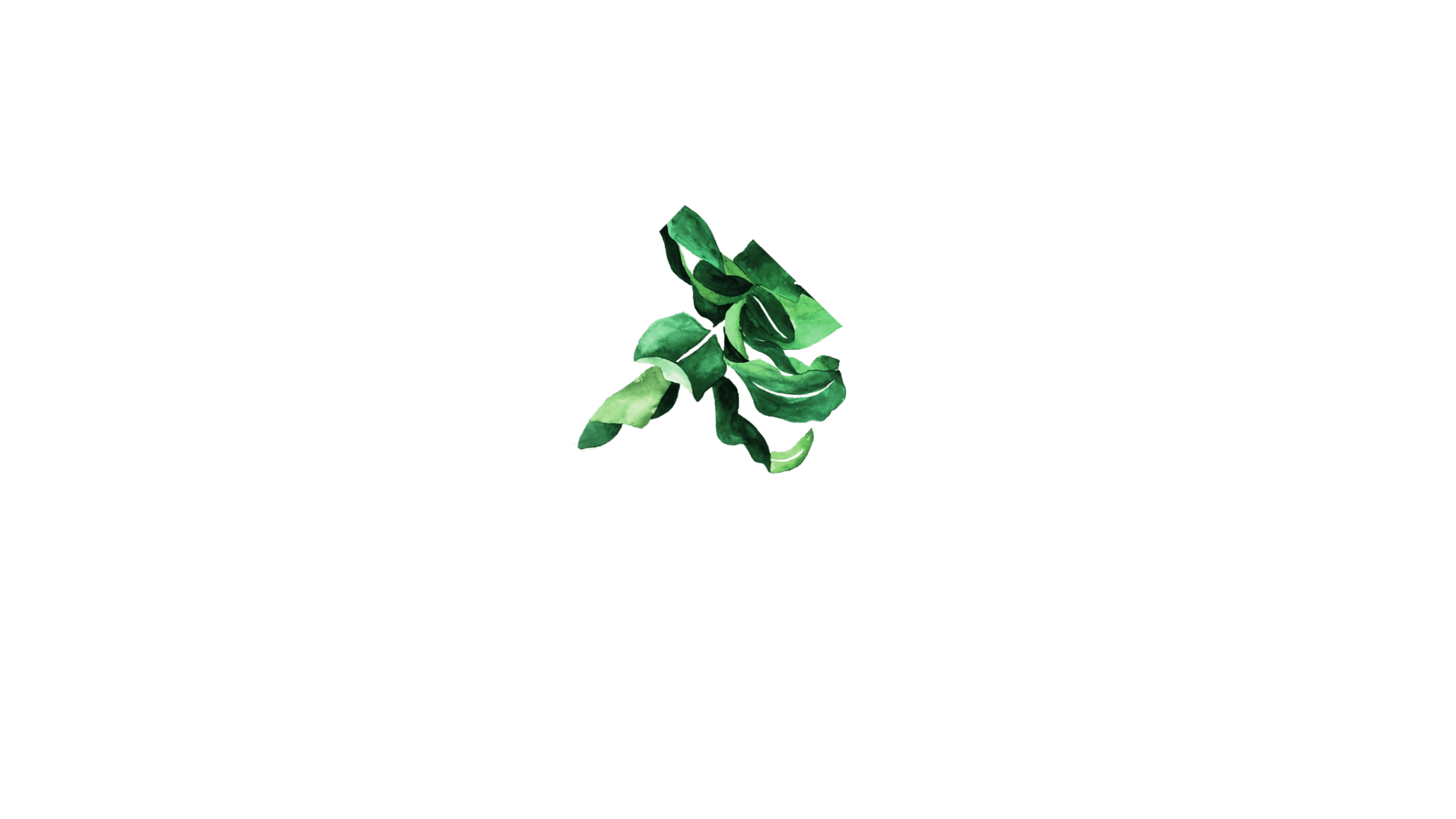 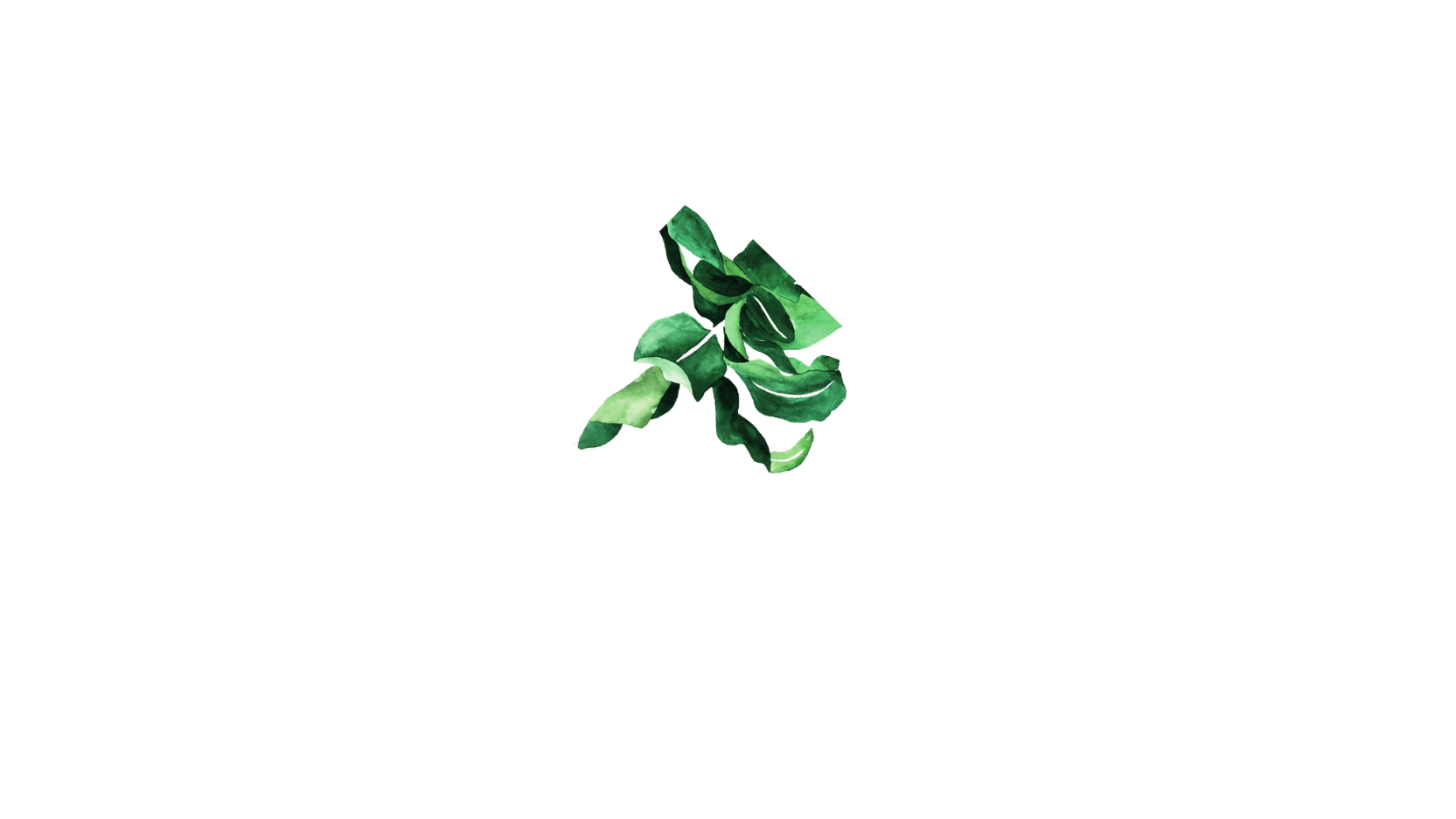 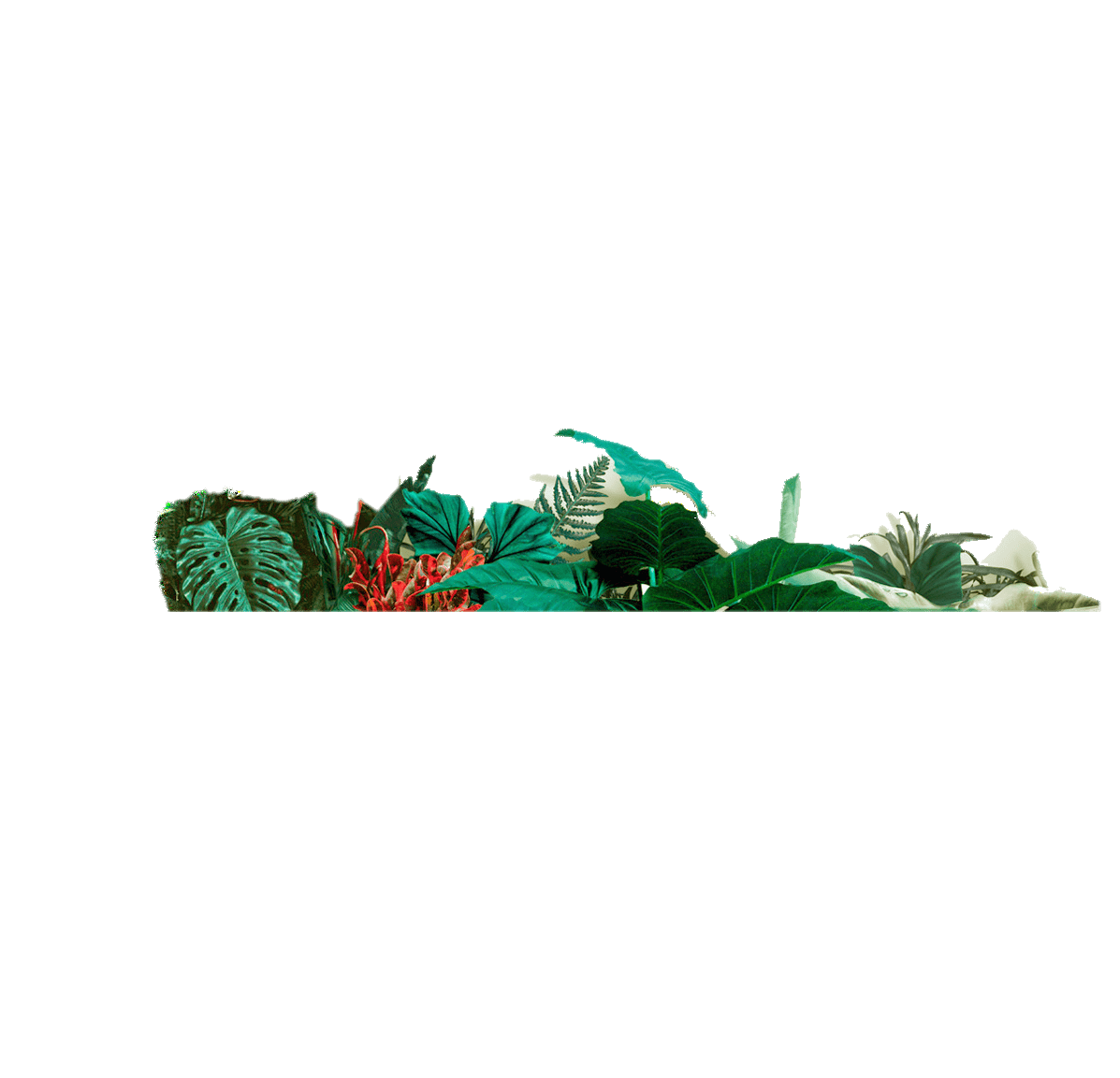 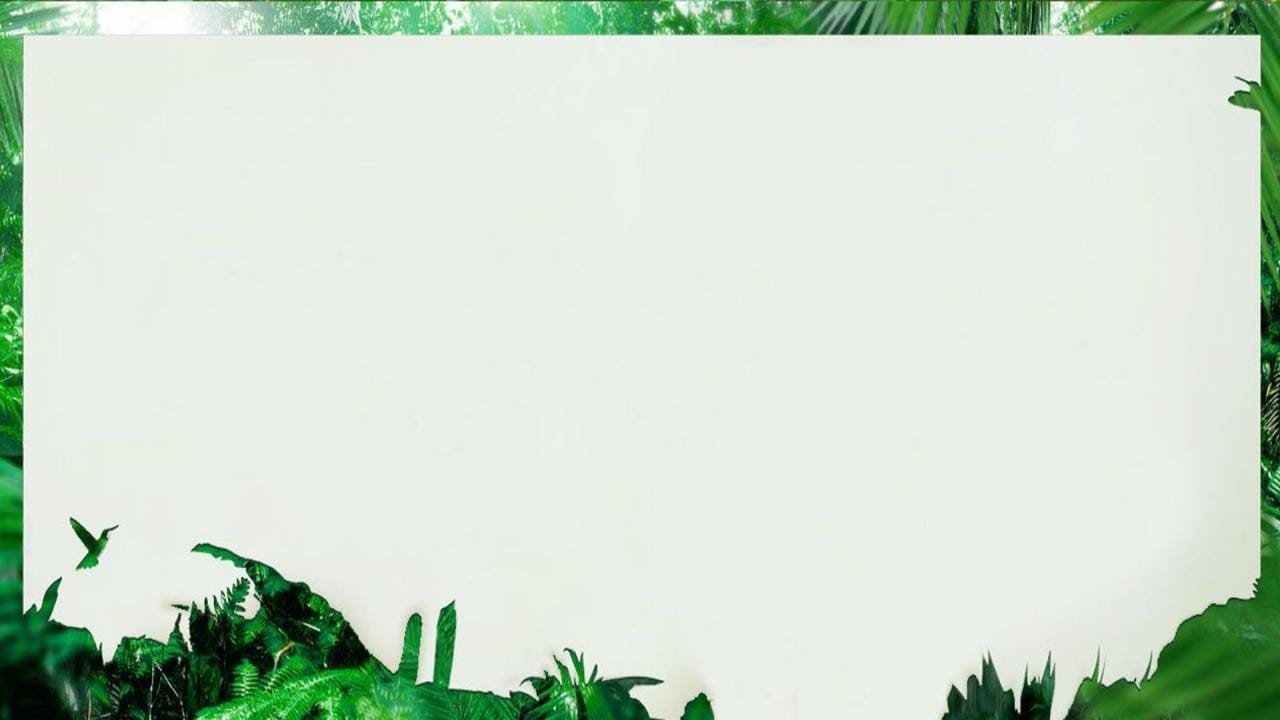 Part II
PART TWO
You can add your content here. A brief introduction to what tend to be in your report.
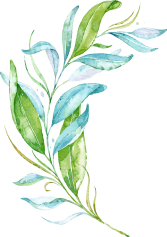 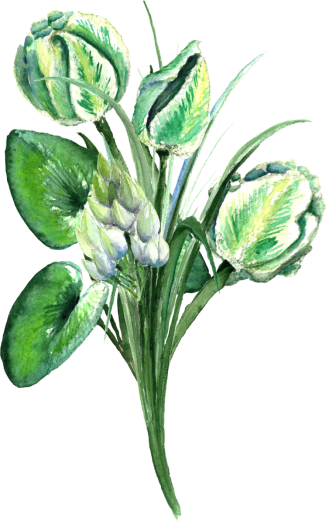 Add a title
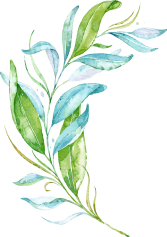 After your content is typed here, or by copying your text, select Paste in this box and choose to keep only the text
After your content is typed here, or by copying your text, select Paste in this box and choose to keep only the text
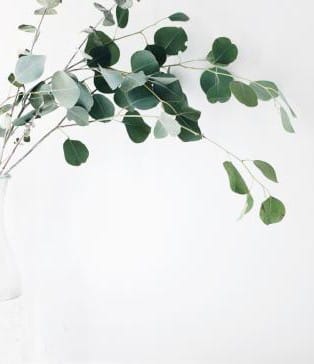 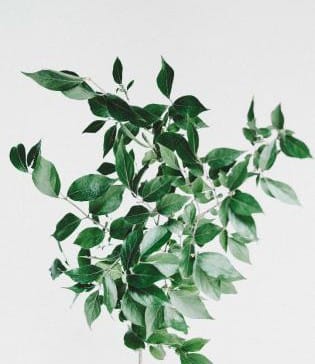 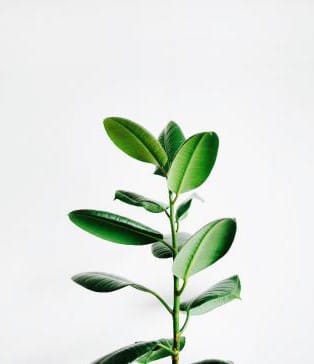 Enter or paste text content here, the language should be simple, the font should be beautiful.
Enter or paste text content here, the language should be simple, the font should be beautiful.
Enter or paste text content here, the language should be simple, the font should be beautiful.
Enter or paste text content here, the language should be simple, the font should be beautiful.


Enter or paste text content here, the language should be simple, the font should be beautiful.
Enter or paste text content here, the language should be simple, the font should be beautiful.


Enter or paste text content here, the language should be simple, the font should be beautiful.
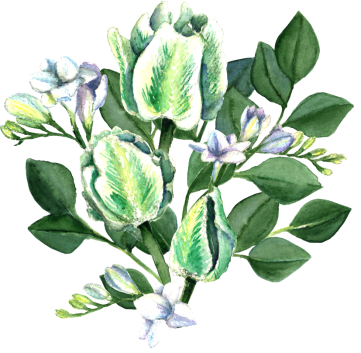 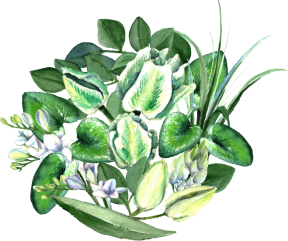 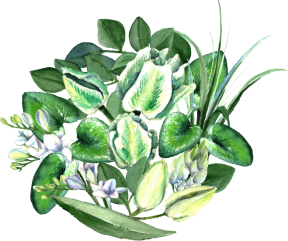 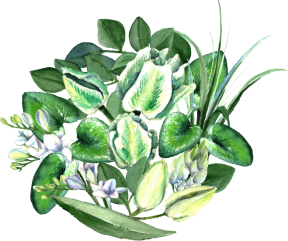 Add a title
Add a title
Add a title
Marketing Manager
Marketing Manager
Marketing Manager
Enter or paste text content here, the language should be simple, the font should be beautiful.
Enter or paste text content here, the language should be simple, the font should be beautiful.
Enter or paste text content here, the language should be simple, the font should be beautiful.
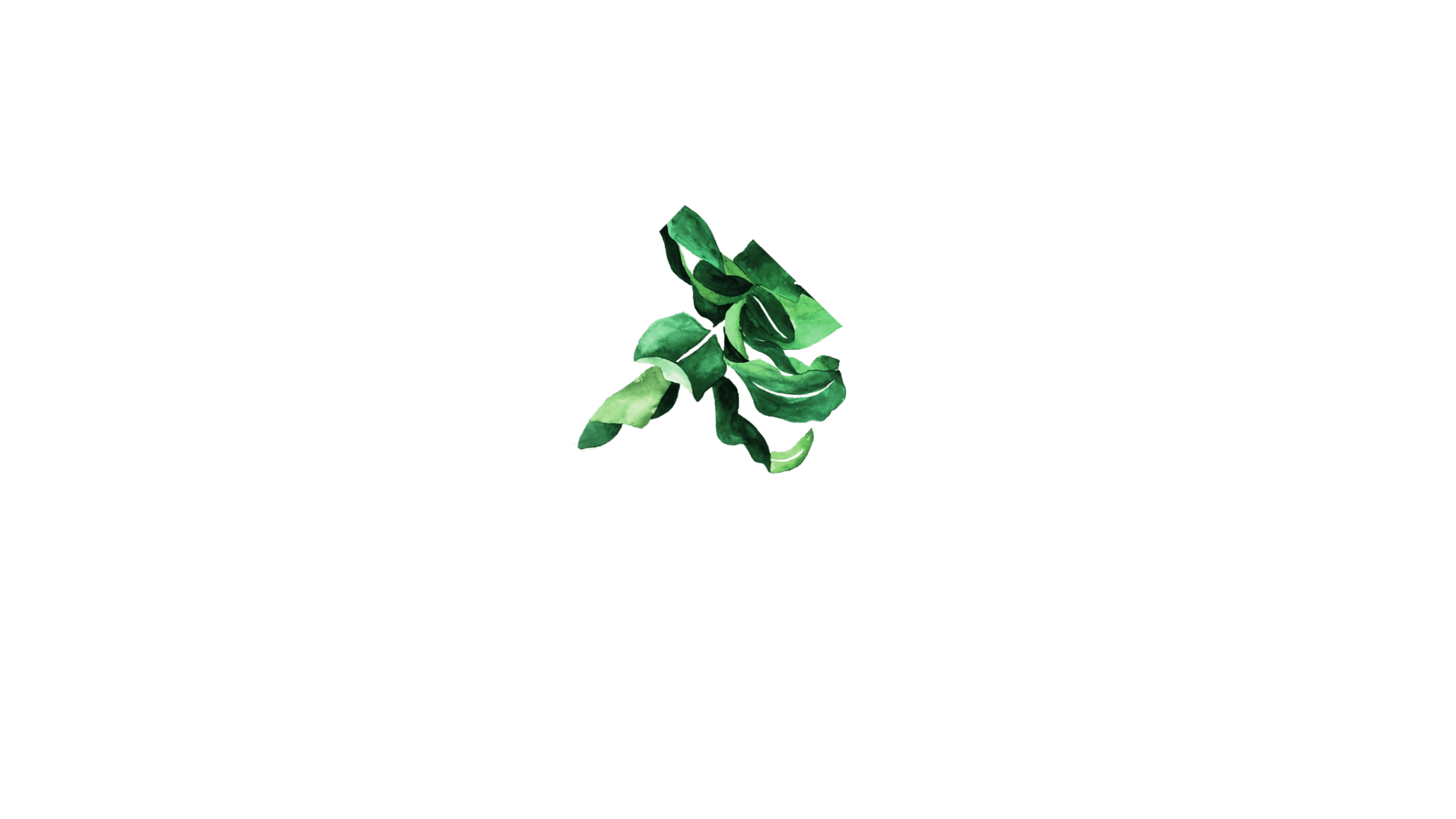 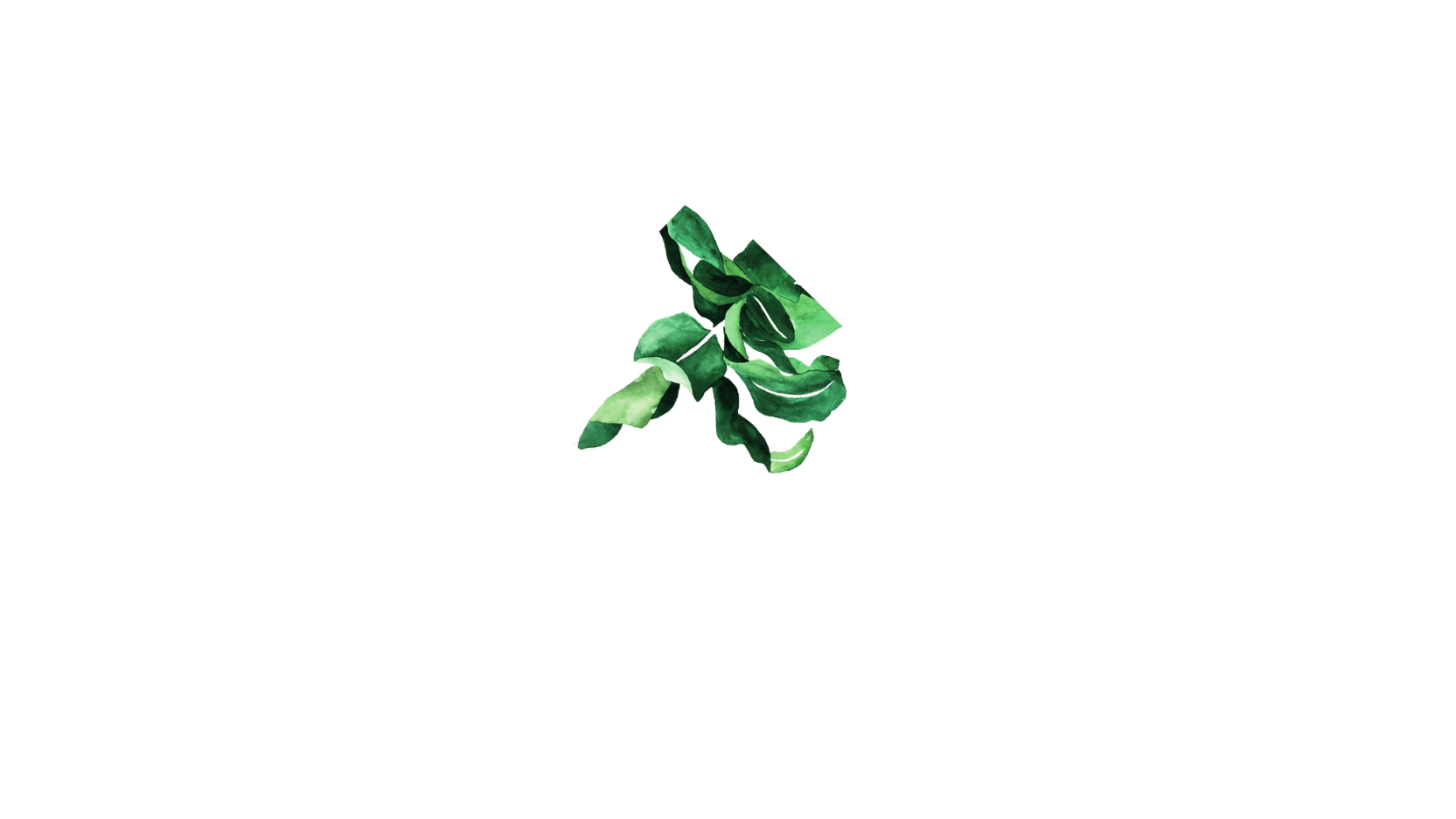 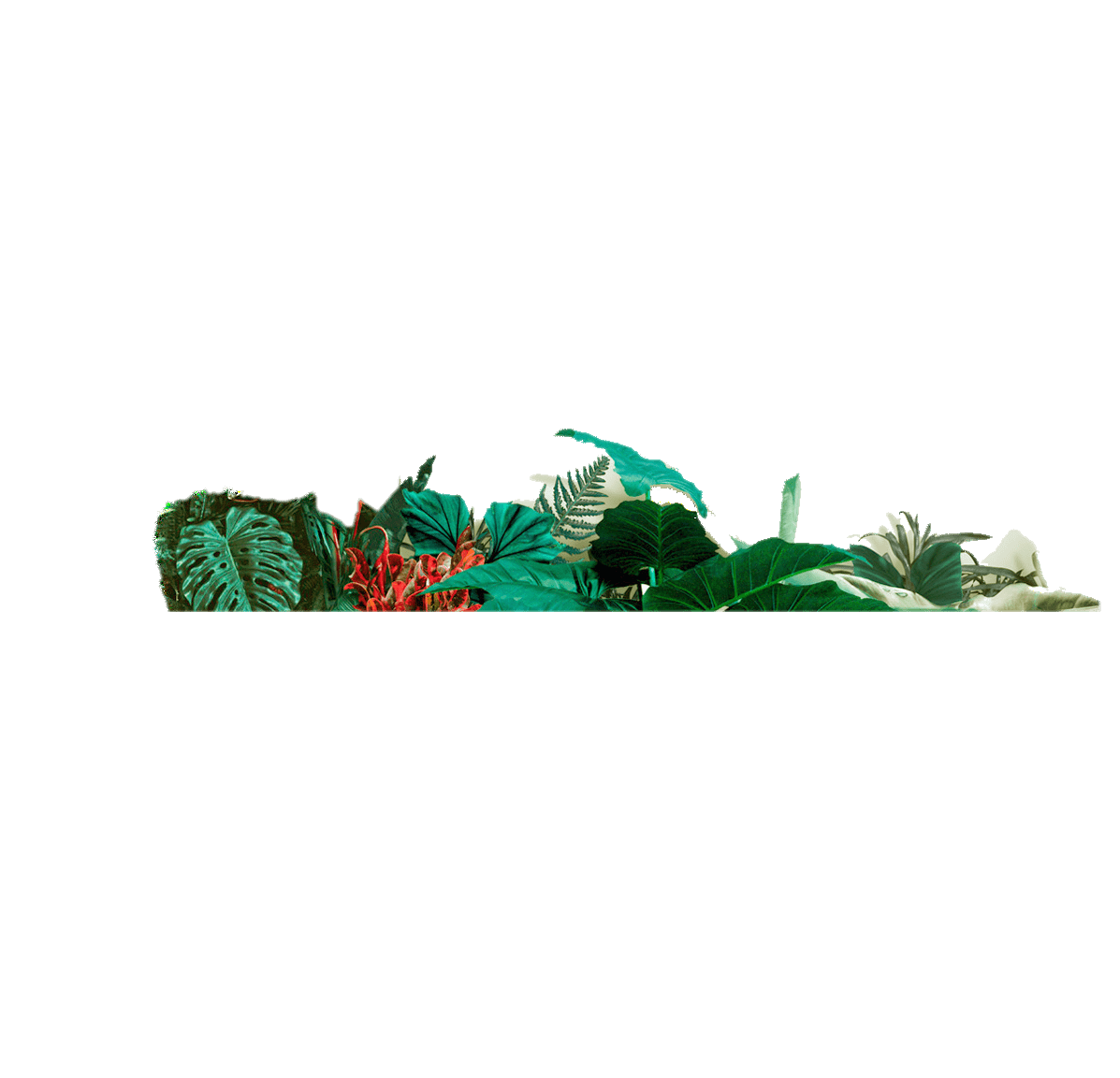 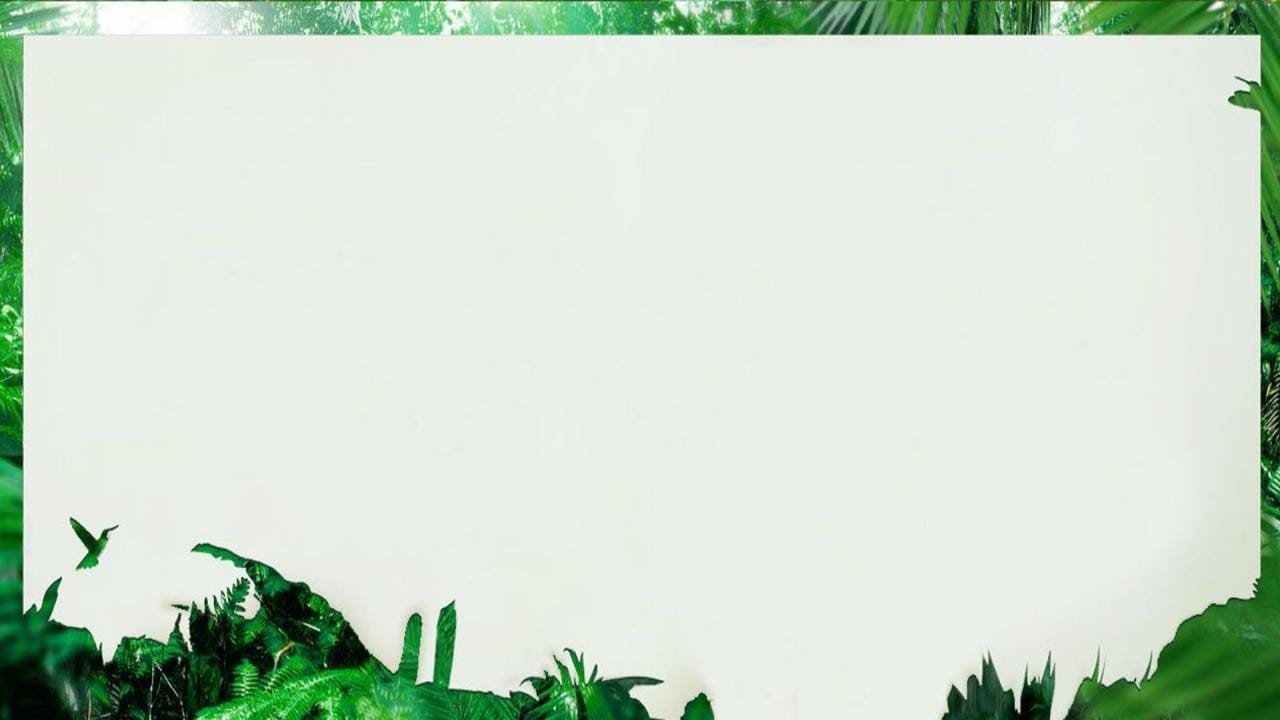 Part III
PART THREE
You can add your content here. A brief introduction to what tend to be in your report.
01
02
03
04
Add the title name here
Add the title name here
Add the title name here
Add the title name here
Click here to add text information, the specific length can be filled in according to actual needs, or directly copy the text here, the specific text size color can be adjusted.
Click here to add text information, the specific length can be filled in according to actual needs, or directly copy the text here, the specific text size color can be adjusted.
Click here to add text information, the specific length can be filled in according to actual needs, or directly copy the text here, the specific text size color can be adjusted.
Click here to add text information, the specific length can be filled in according to actual needs, or directly copy the text here, the specific text size color can be adjusted.
Add a title
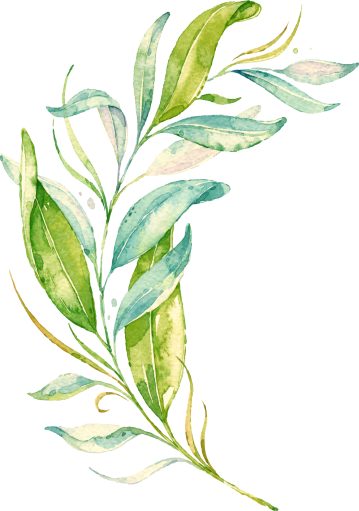 Click here to add a title
Click here to add text information, the specific length can be filled in according to actual needs, or directly copy the text here, the specific text size color can be adjusted.
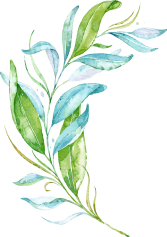 Add the title name here
Add the title name here
Click here to add text information, the specific length can be filled in according to actual needs, or directly copy the text here, the specific text size color can be adjusted.
Click here to add text information, the specific length can be filled in according to actual needs, or directly copy the text here, the specific text size color can be adjusted.
PPTtemplate http://www.1ppt.com/moban/
Add a title
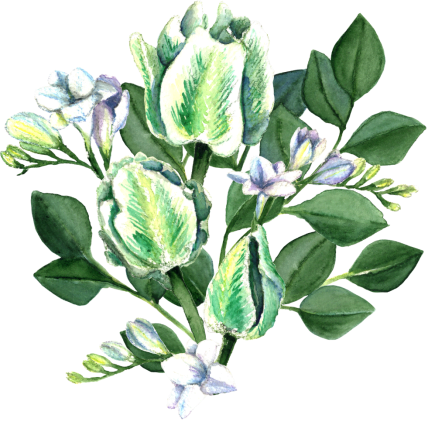 Click here to add text information, the specific length can be filled in according to actual needs, or directly copy the text here, the specific text size color can be adjusted.
Add a title
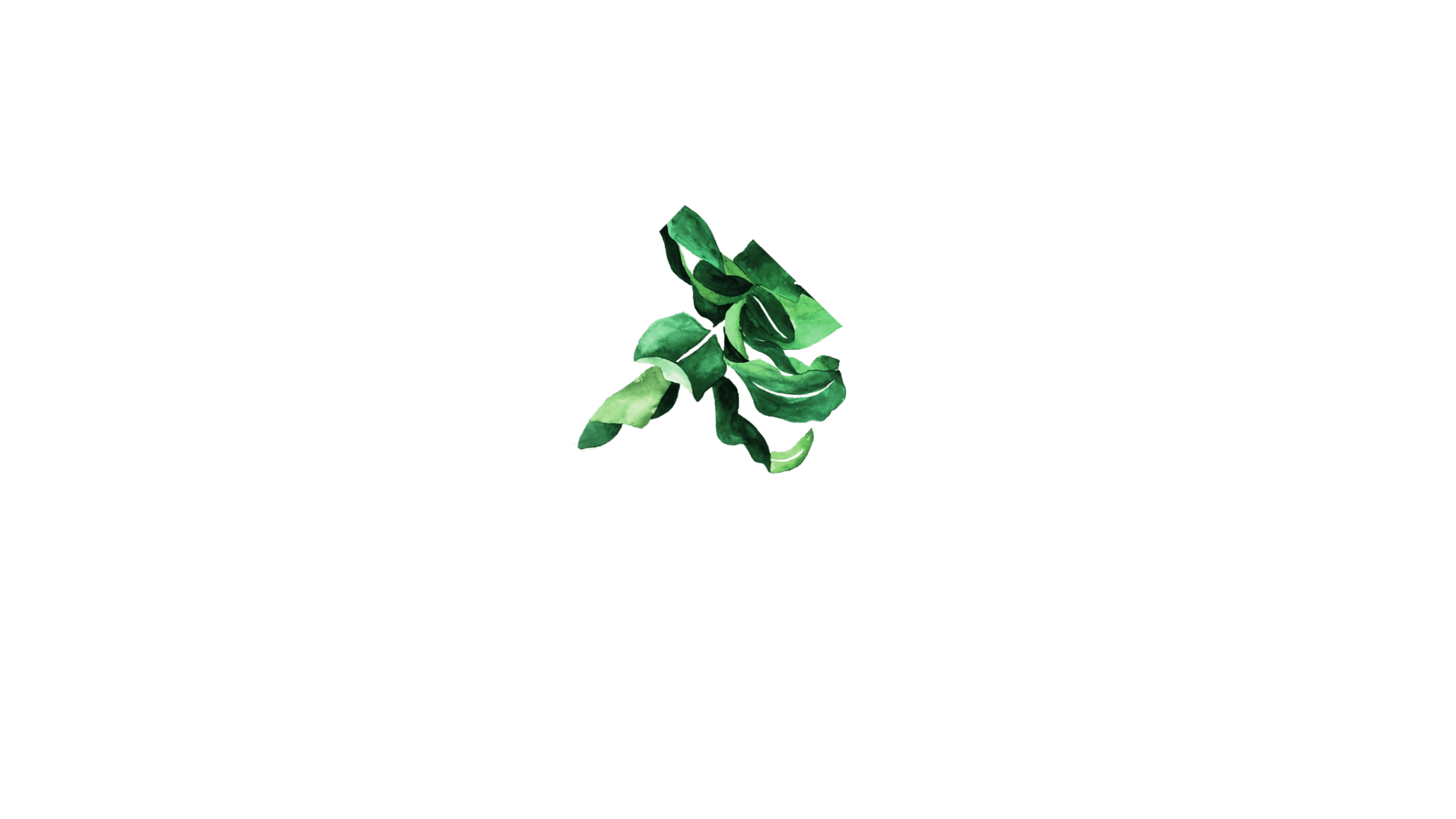 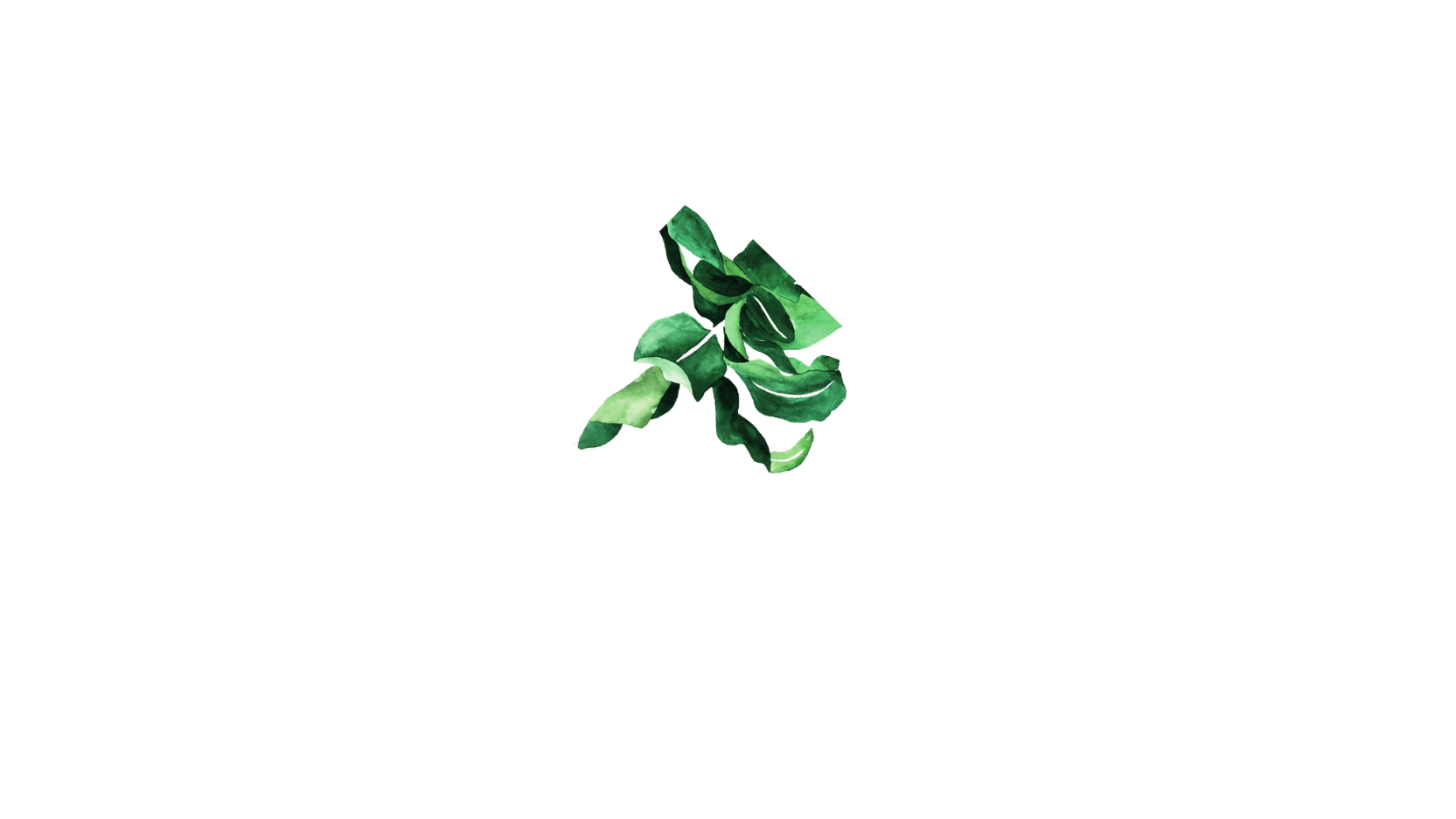 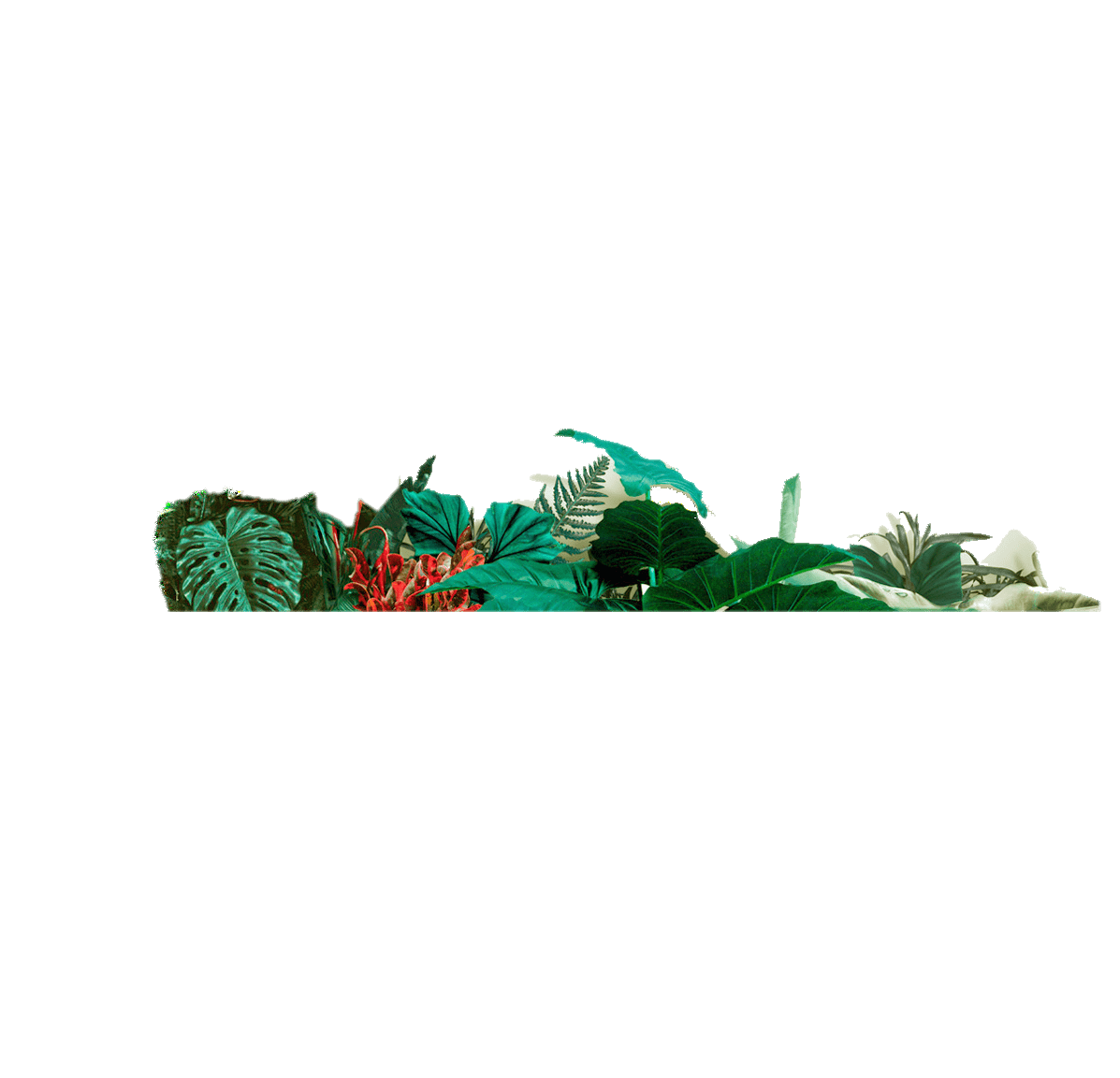 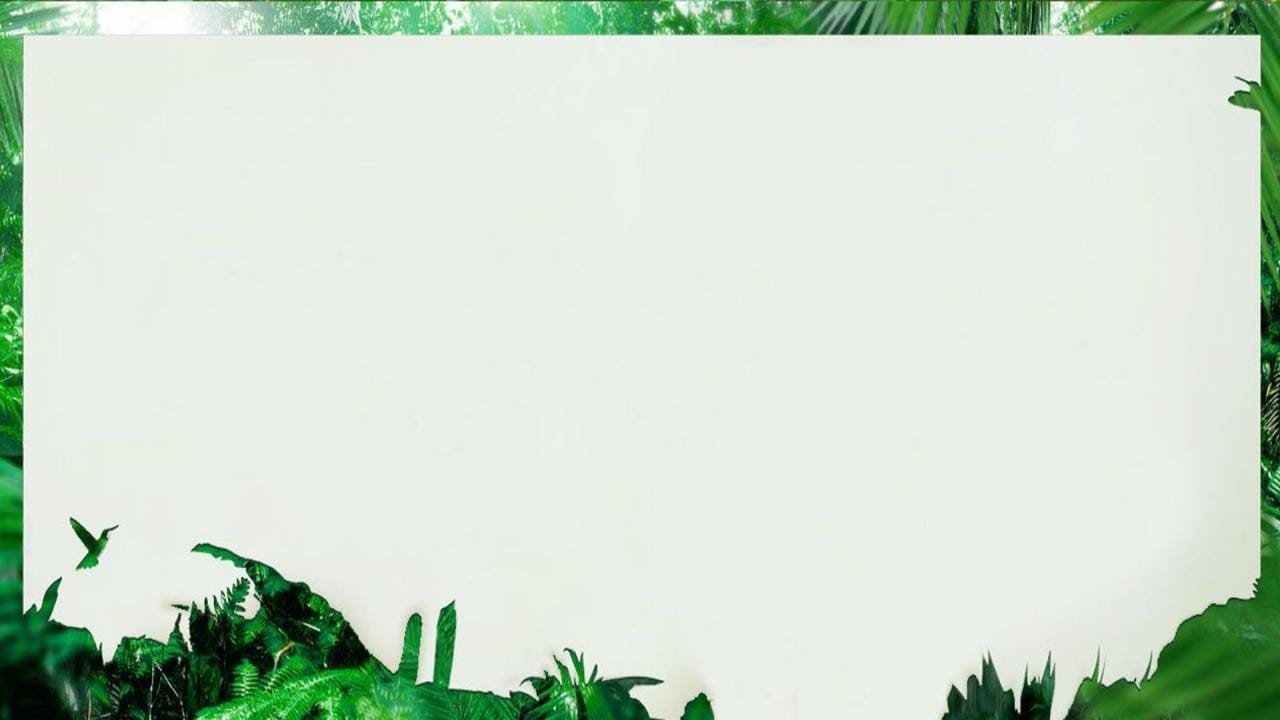 Part IV
PART FOUR
You can add your content here.
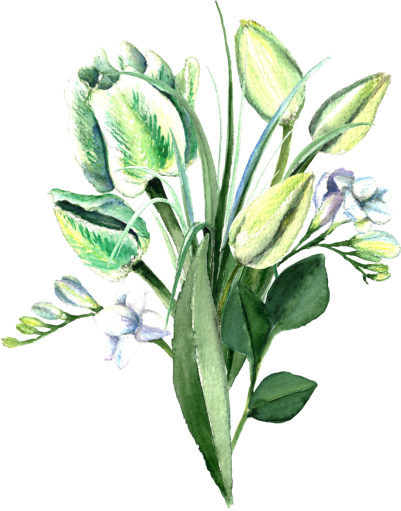 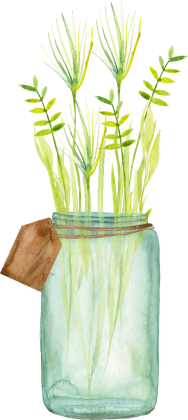 Enter or paste text content here, the language should be simple, the font should be beautiful.
Enter or paste text content here, the language should be simple, the font should be beautiful.
Enter or paste text content here, the language should be simple, the font should be beautiful.
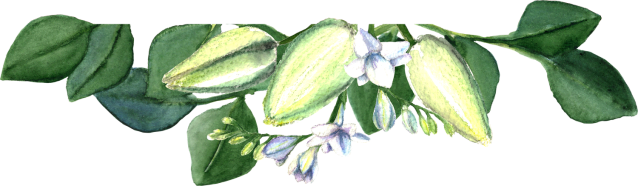 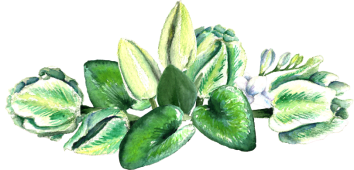 If the day is done If birds sing no more
If the wind has fiaged tired
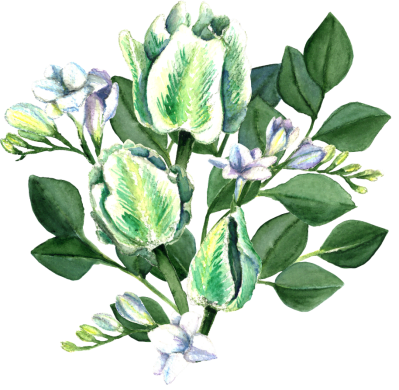 The title text
Enter or paste text content here, the language should be simple, the font should be beautiful.
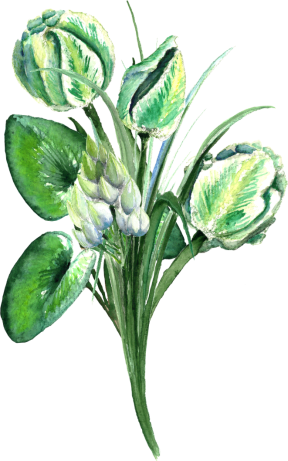 The title text
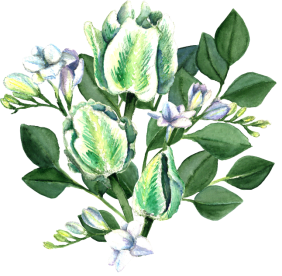 Enter or paste text content here, the language should be simple, the font should be beautiful.
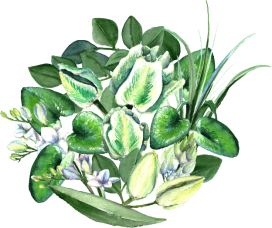 Title
AINIDE
SHISU
Enter the replacement
Enter the replacement
Enter the replacement
- The Quotes
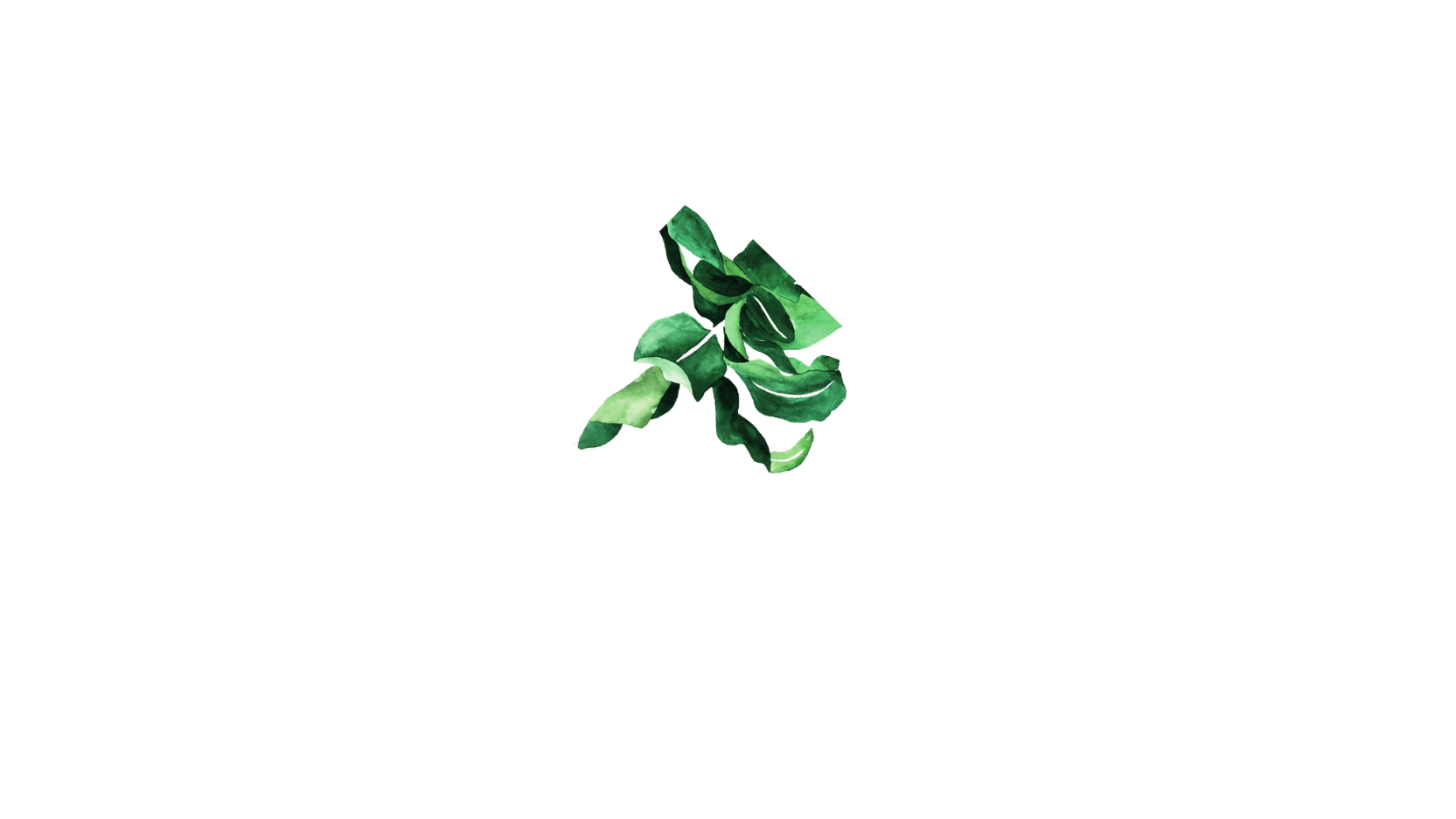 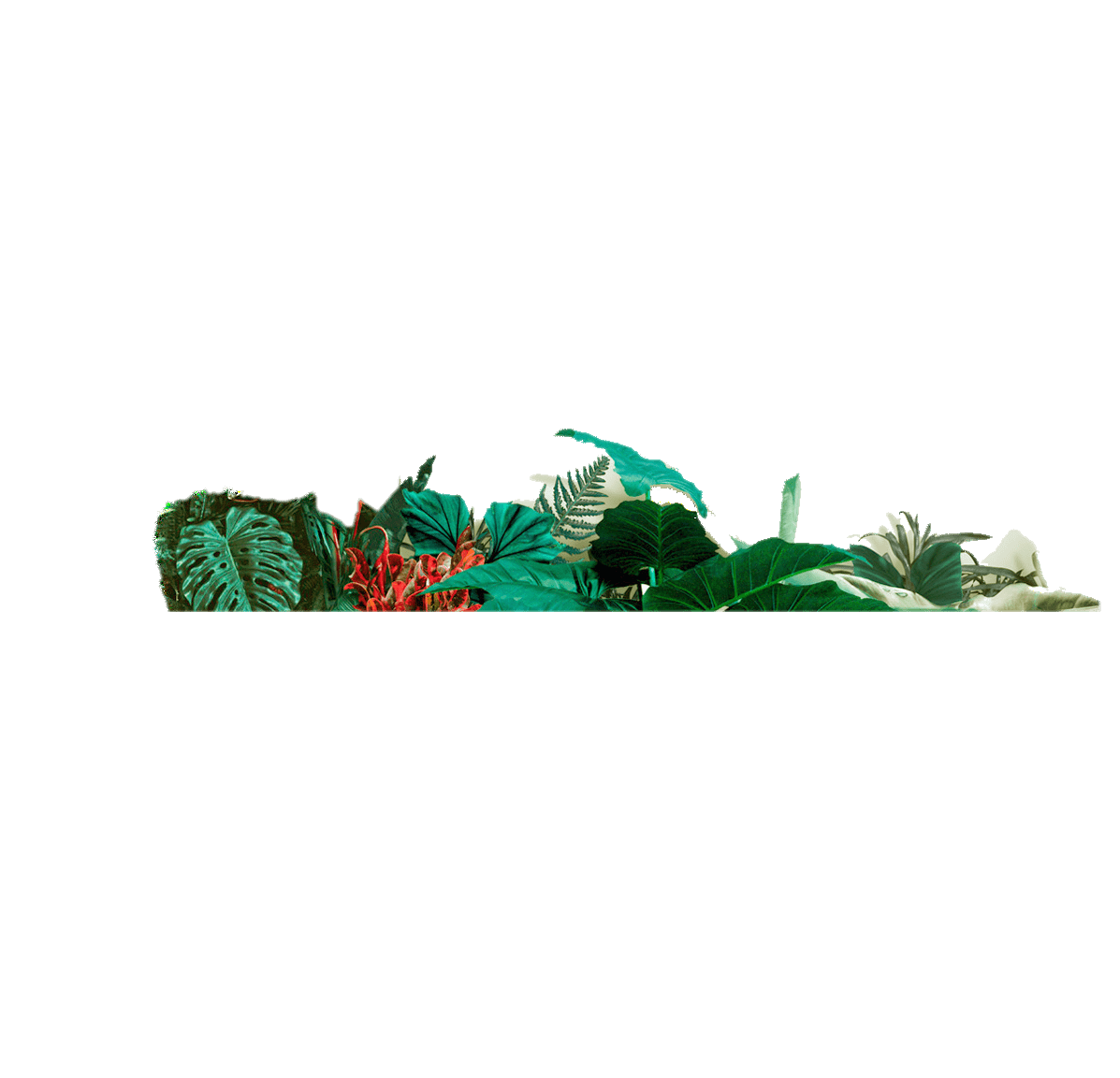 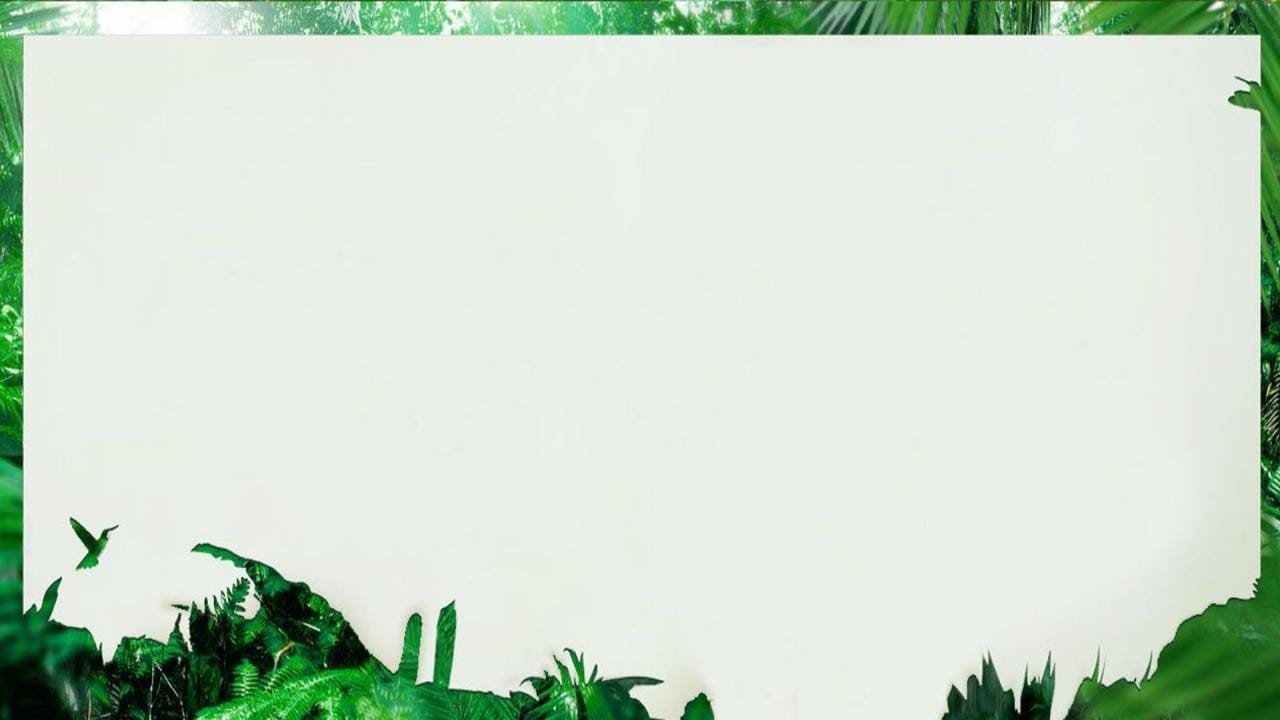 LOGO
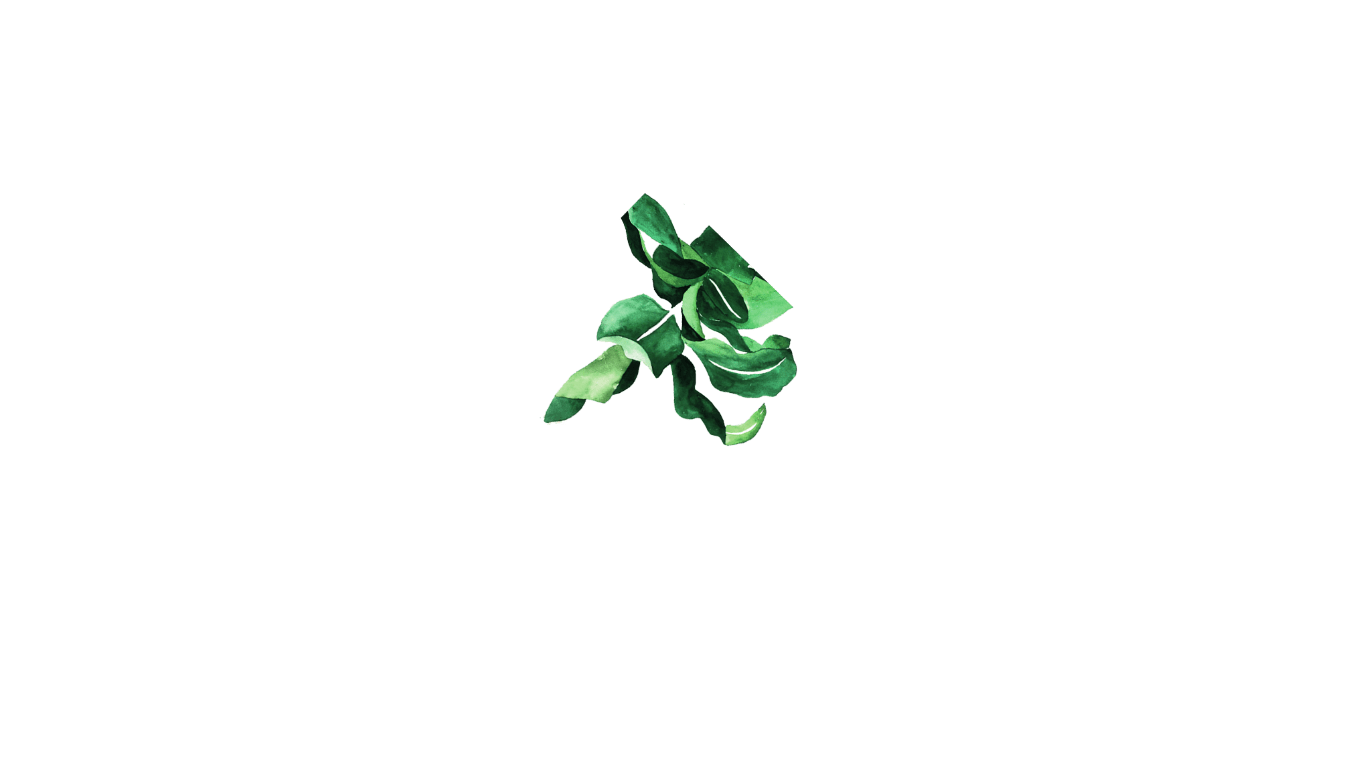 Thank you
Insert the Subtitle of Your Presentation
https://www.jpppt.com